Credibility in Private Set Membership
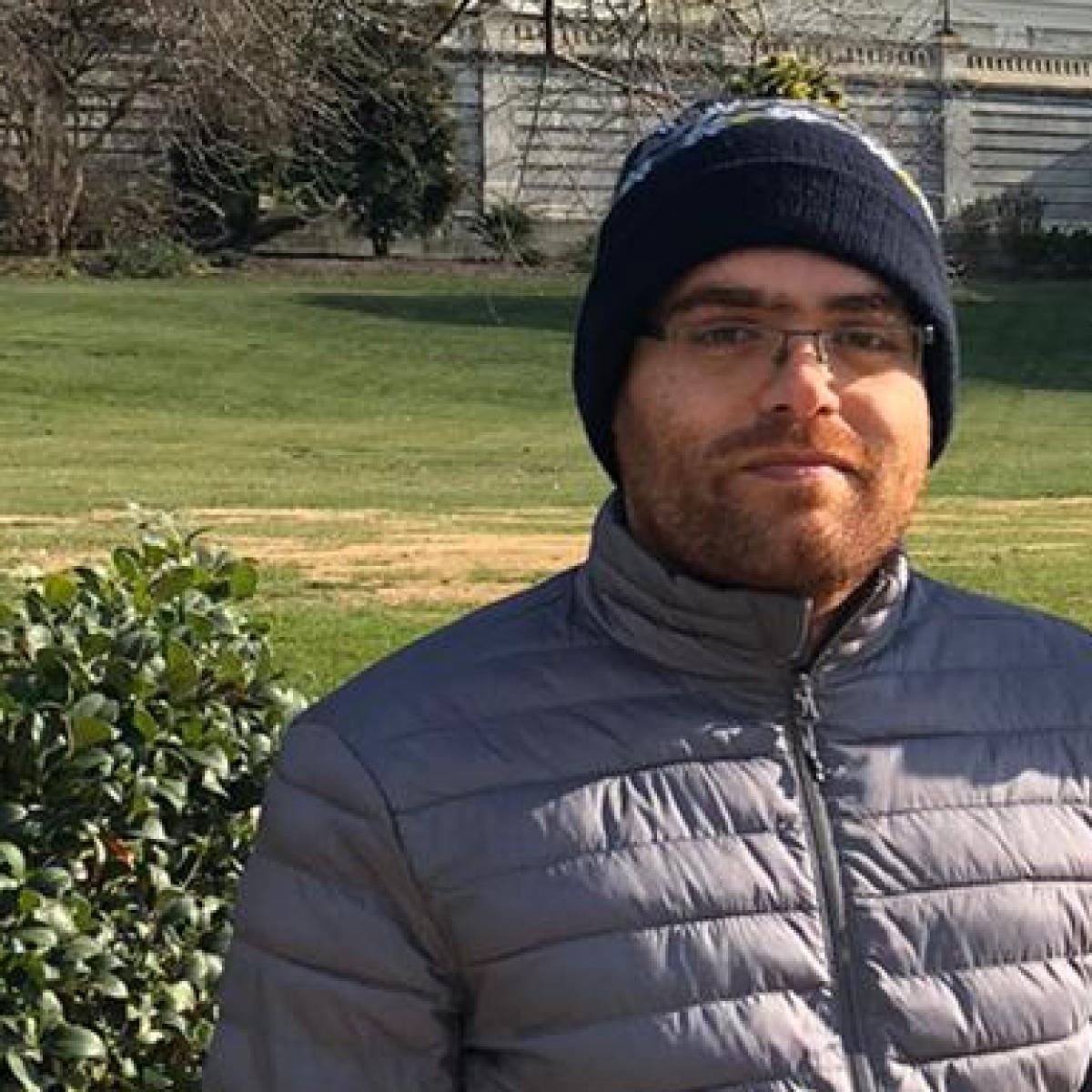 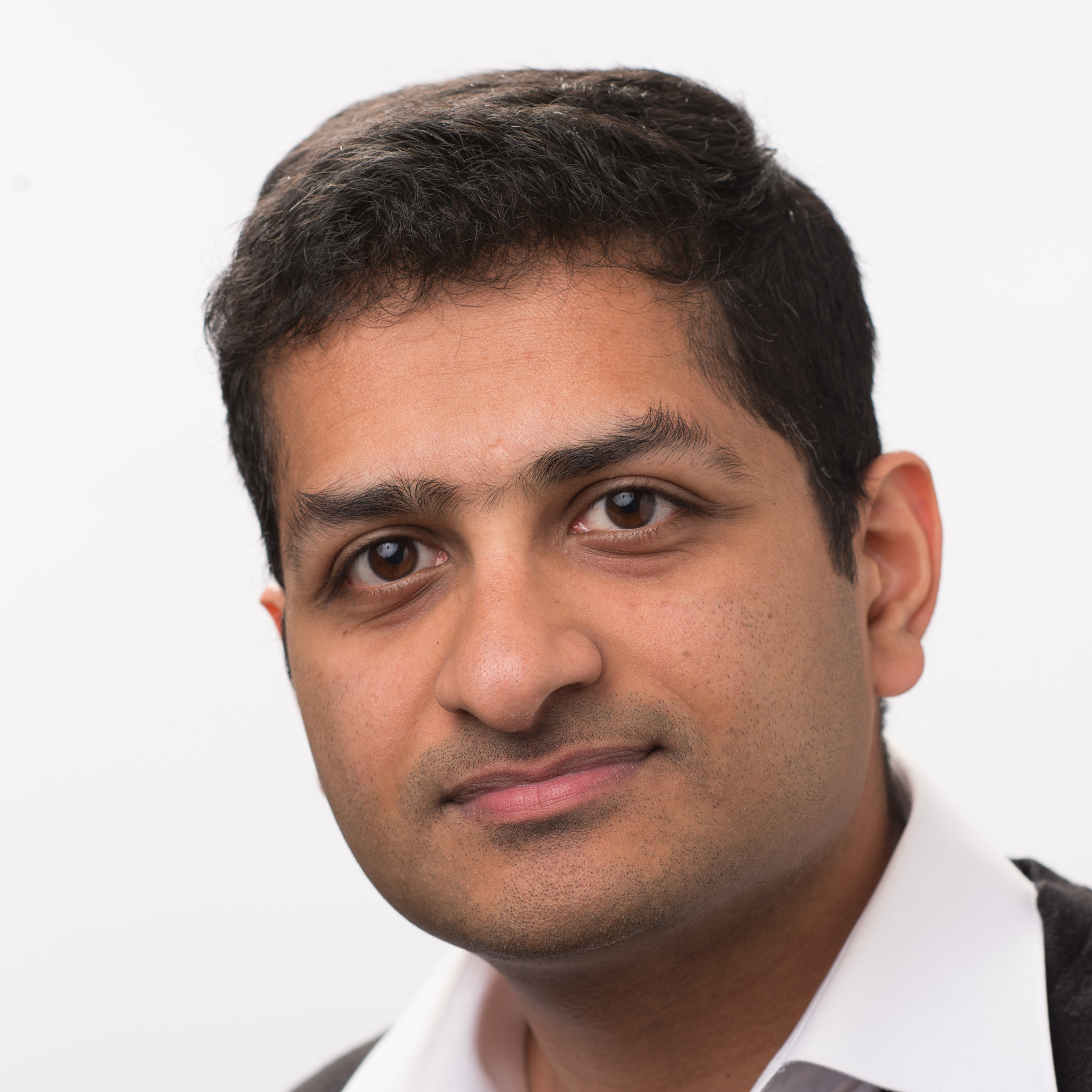 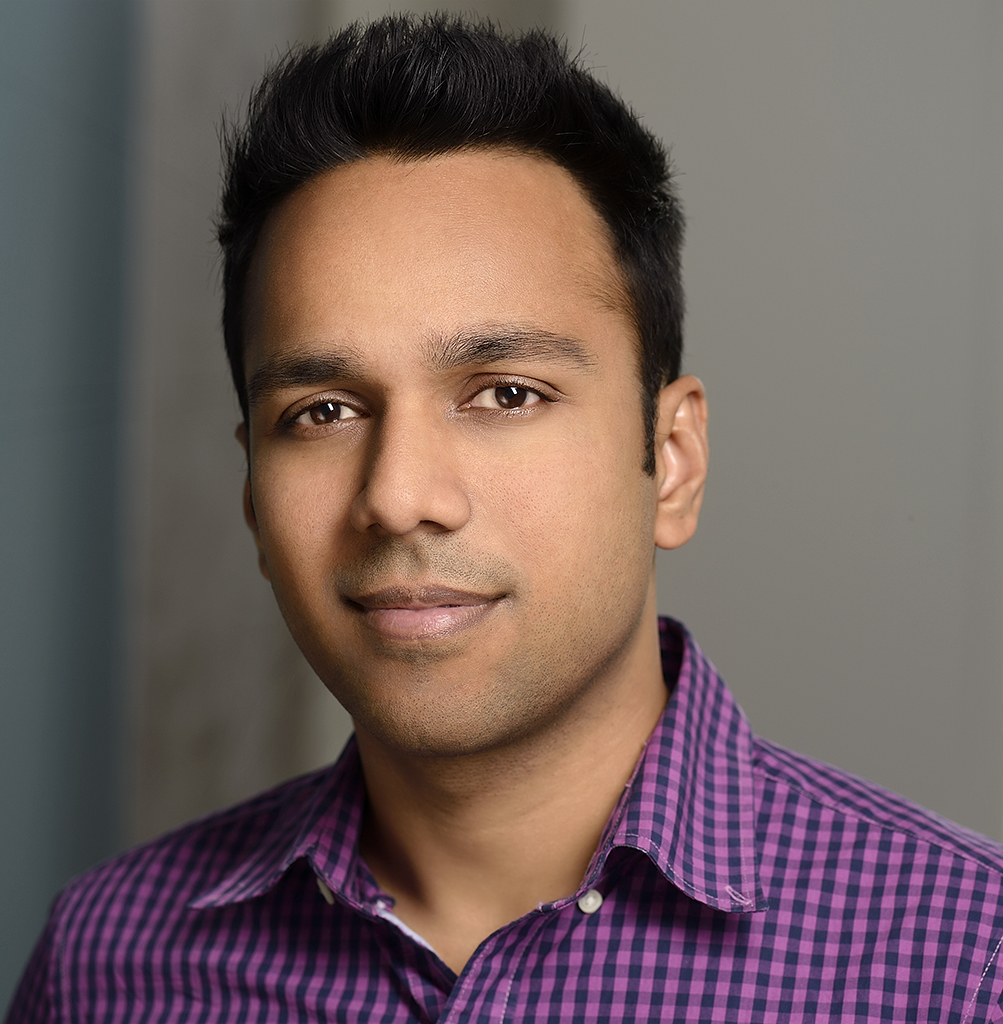 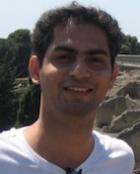 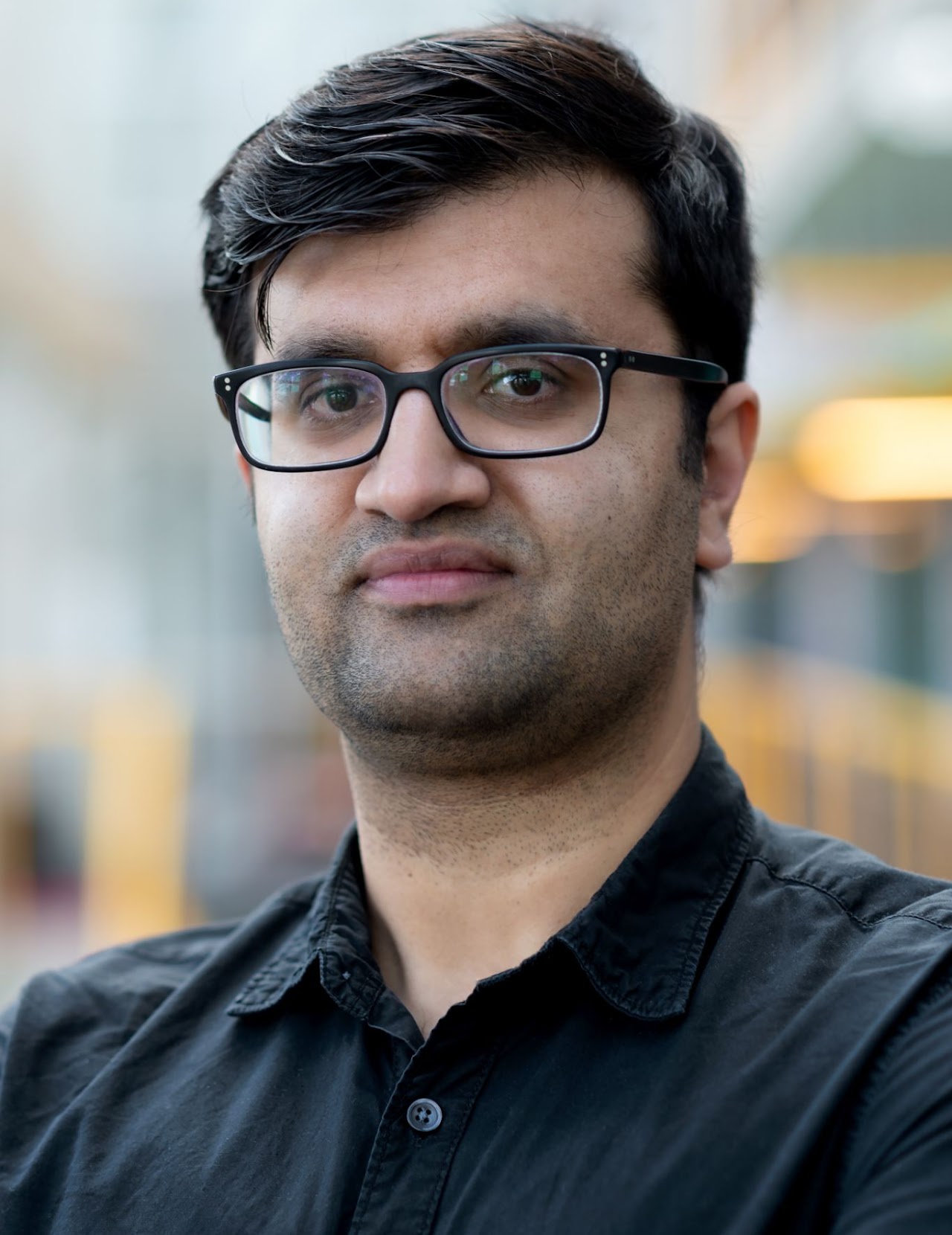 Sina Shiehian
Sanjam Garg
Omkant Pandey
Mohammad Hajiabadi
Abhishek Jain
Zhengzhong Jin
Snap Inc.
Stony Brook University
UC Berkeley
Waterloo University
MIT
Johns Hopkins University
Private Set Membership (PSM)
Server
Client
...
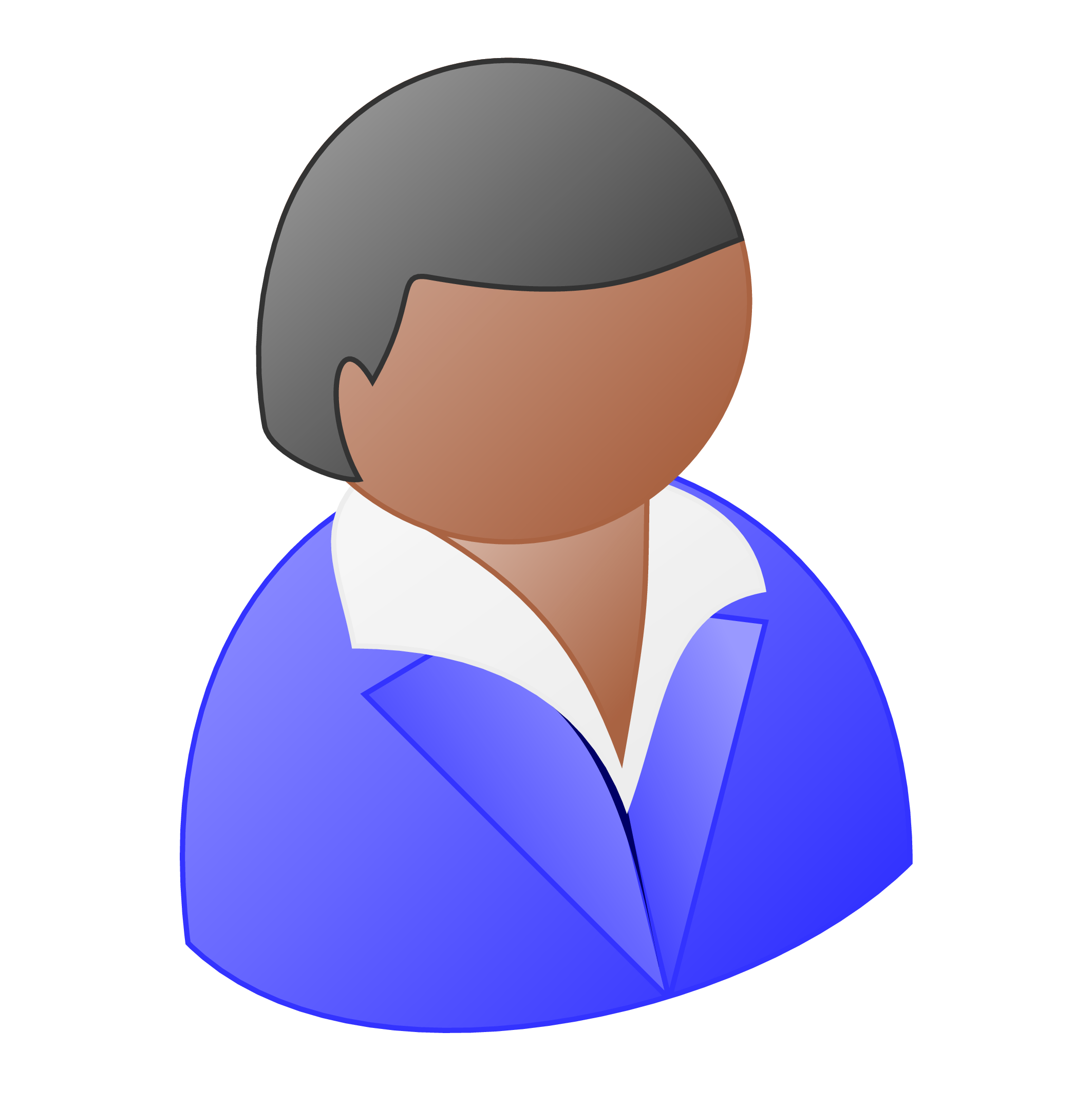 DB:
...
[Speaker Notes: The private set membership protocol is a two-party protocol between a client and a server. The server holds a database and the client holds an input x. The goal is to have the server and the client to interact in multiple rounds to have the client learn whether his input x is exactly equal to some database entry.

The privacy requirement of such a protocol is to have the server learn nothing about the the client input x, and have the client only learn whether his input x is in the database or not, and everything else about the database is hidden.]
Application: Exposed Password Checker
Password
...
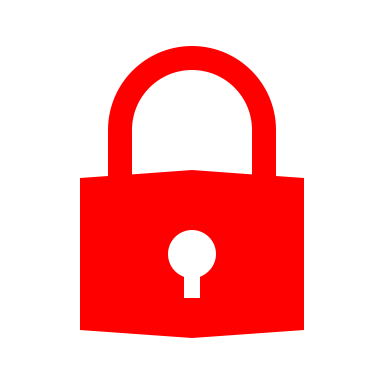 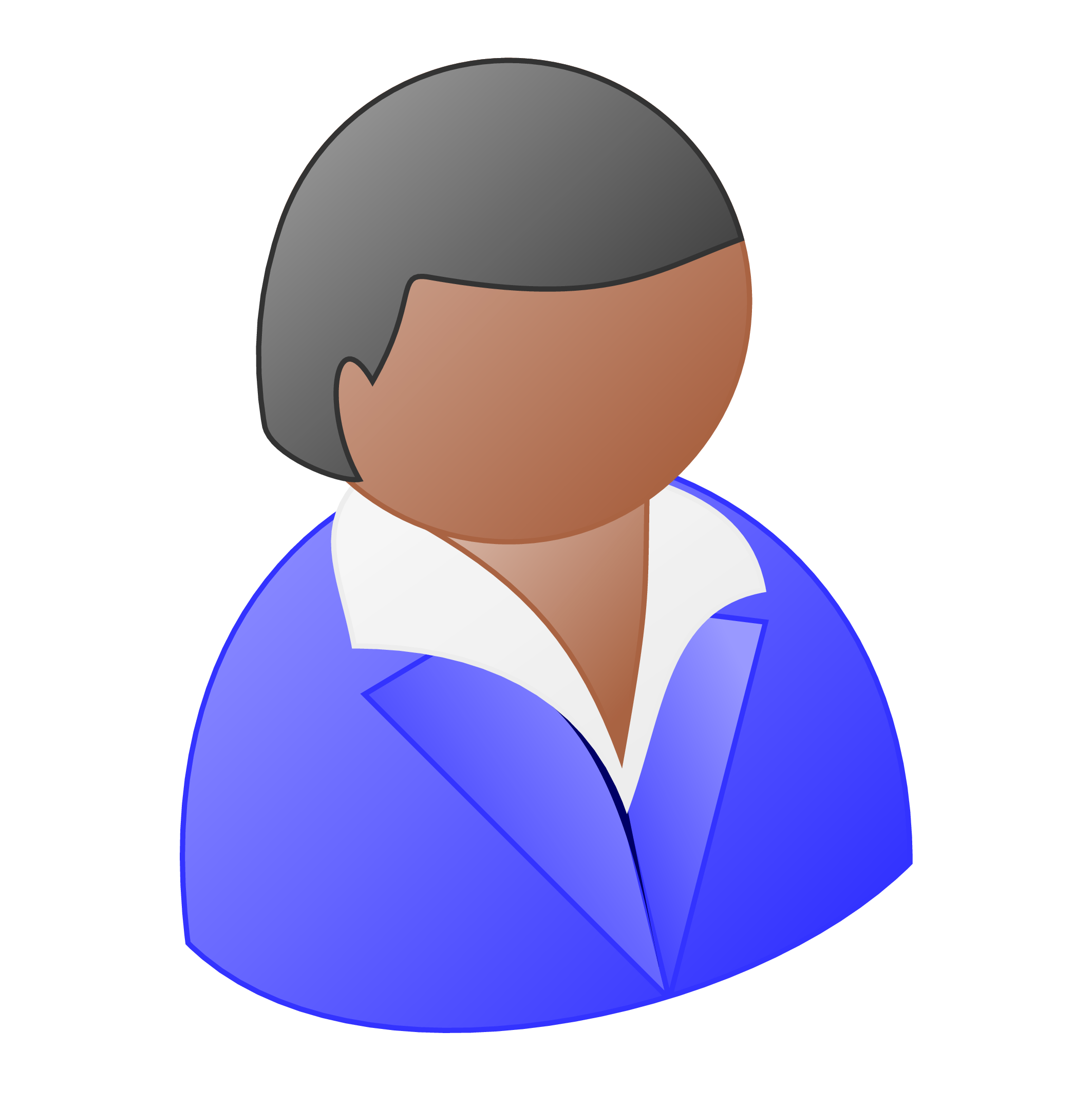 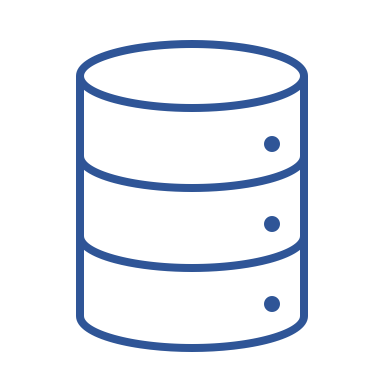 Find or not
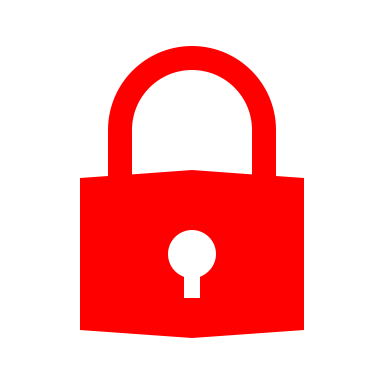 Leaked password DB
...
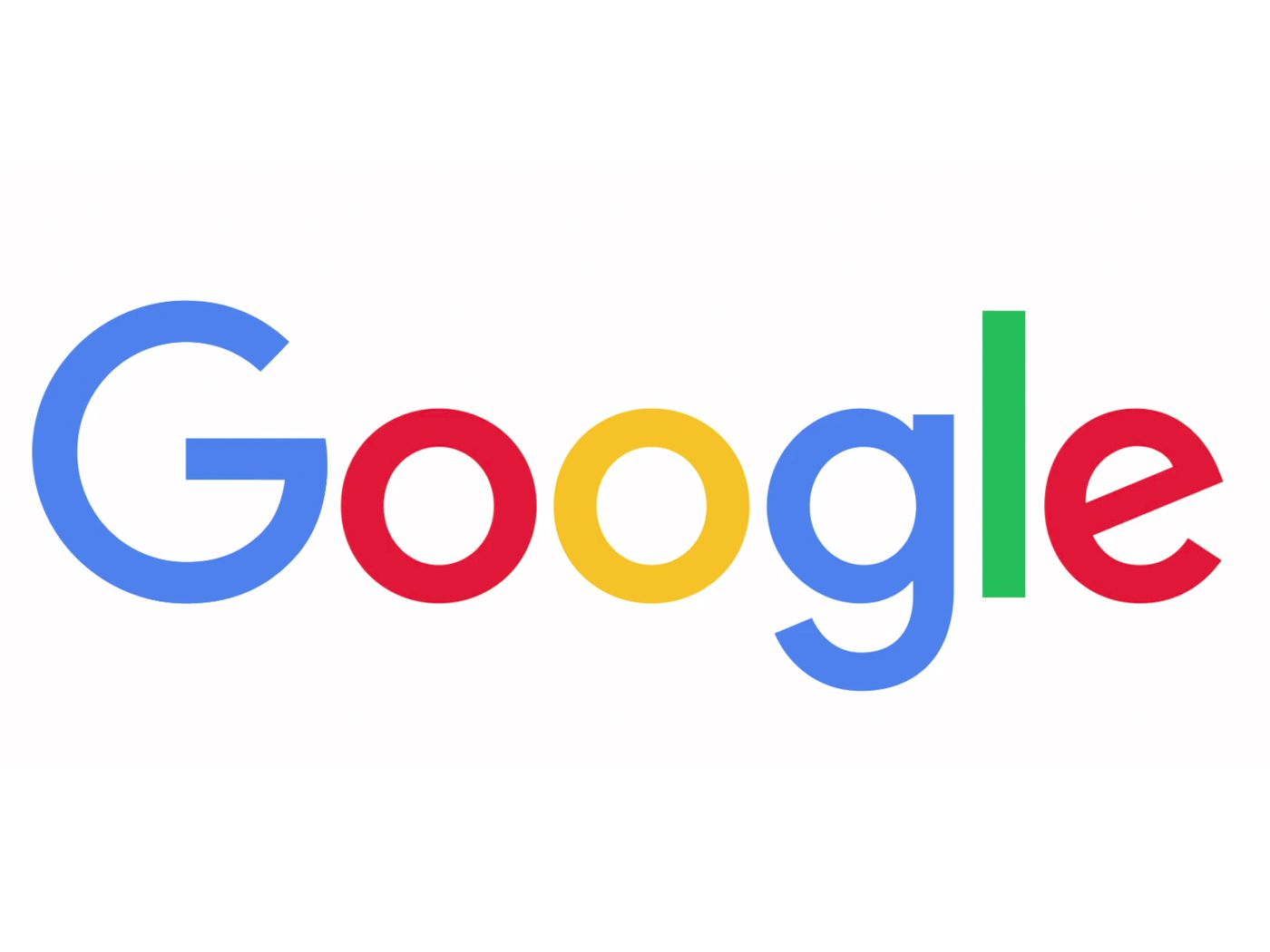 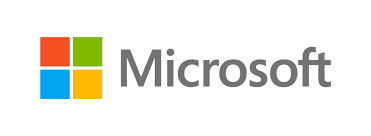 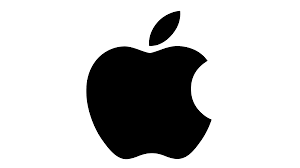 Other Applications:
Private contact discovery [Mar14]
[Speaker Notes: The private set membership protocol can be used to build many exciting applications, e.g. the exposed password checker. 

In this application, the client wants to know whether his password is in a leaked password database or not, where the database is held on a remote server.
So the client send some encrypted form of his password, and send it to the server.
The server can homomorphically compute whether the encrypted password is contained in the database or not, and send the encrypted form of the result to the client.

This password checker application has been implemented in industry, such as major tech companies. Private set memebership also has other interesting applications, such as private contact discovery.]
Issue: Credibility
Password
...
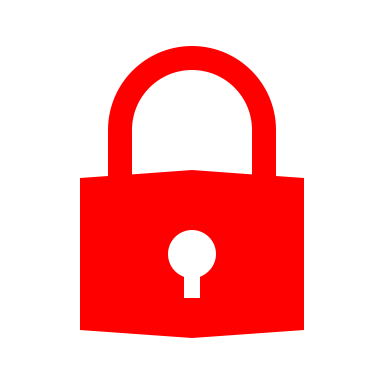 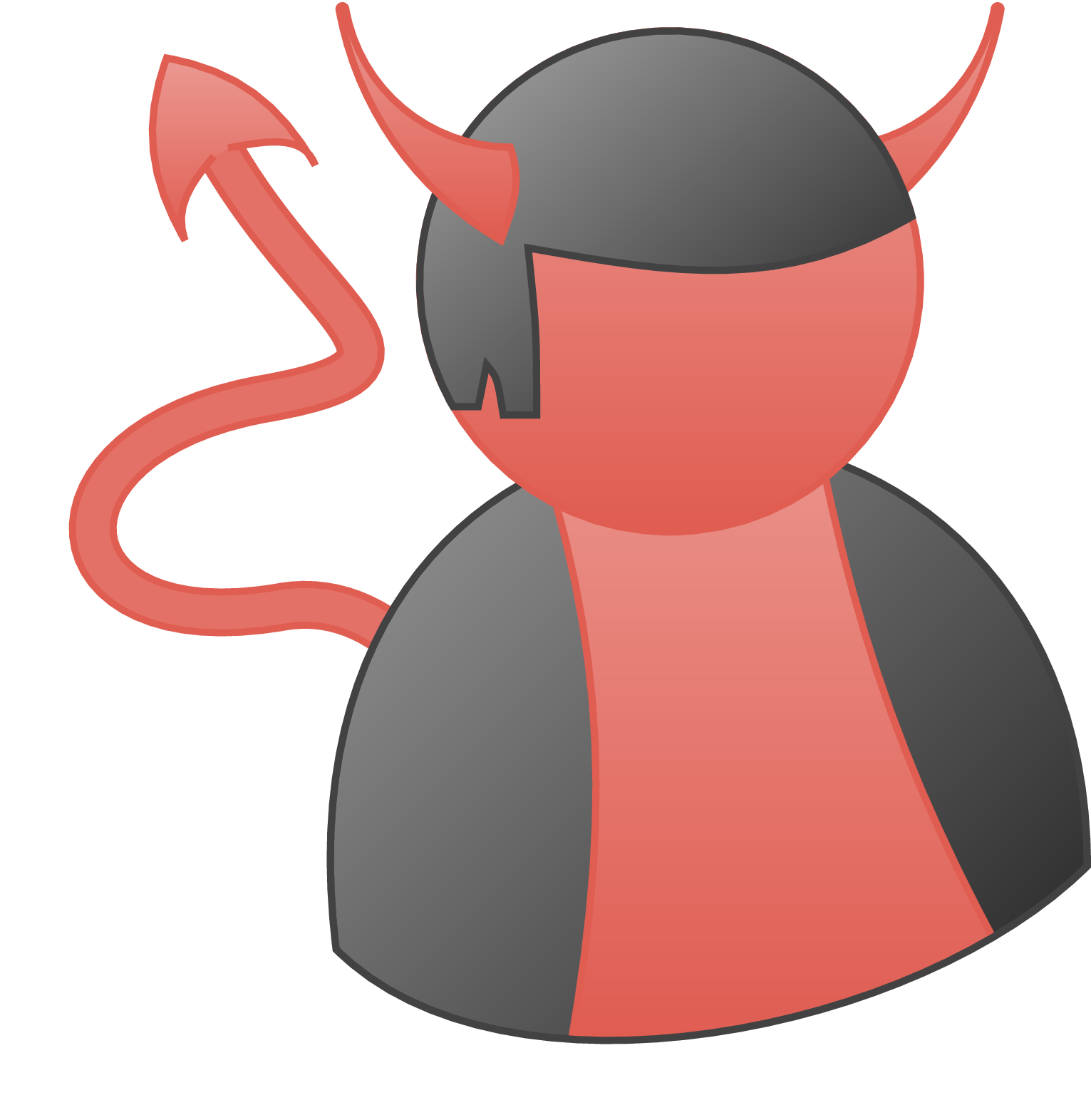 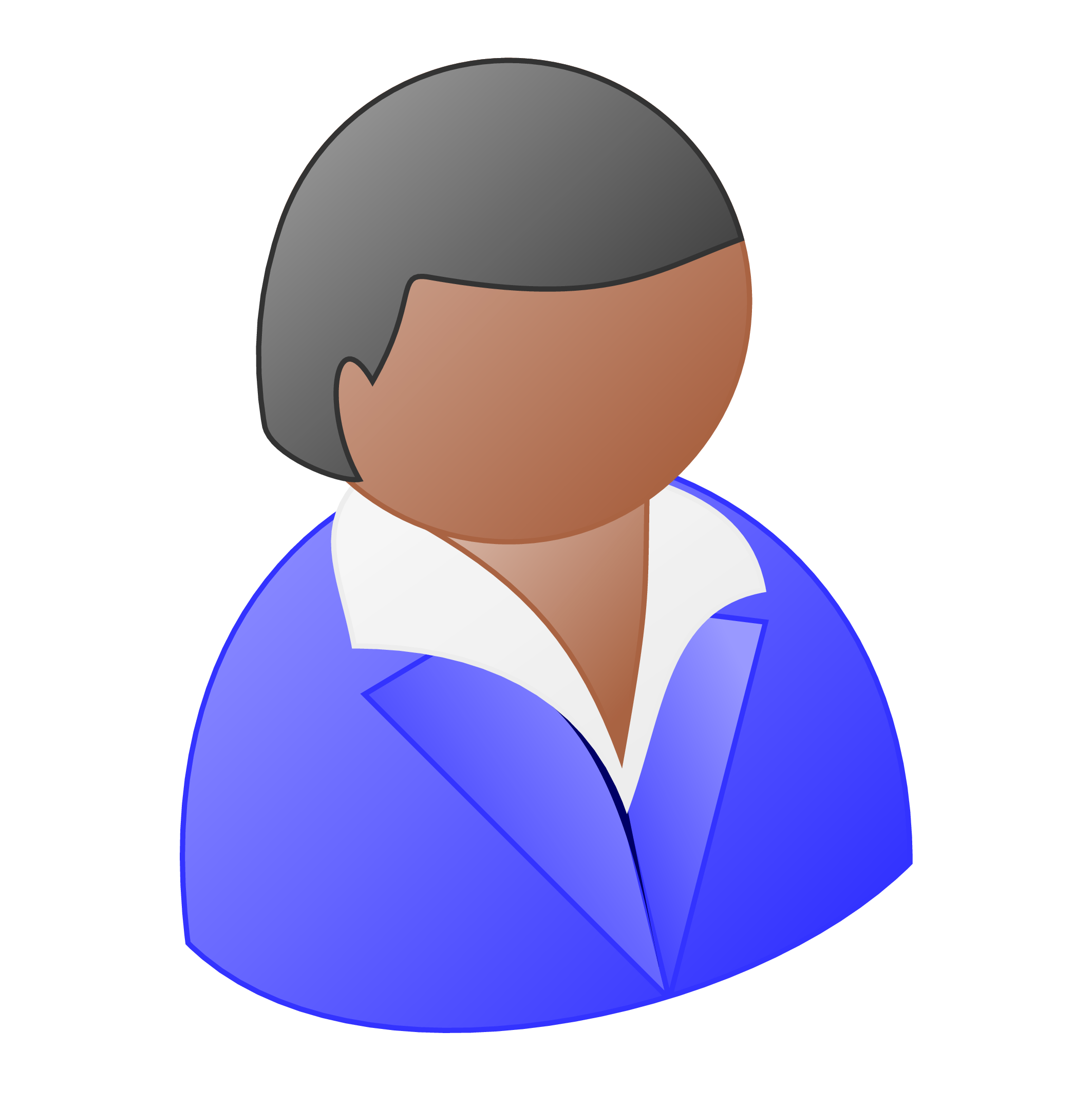 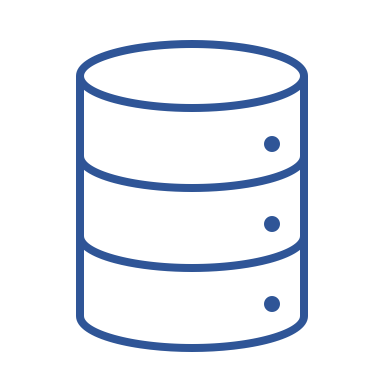 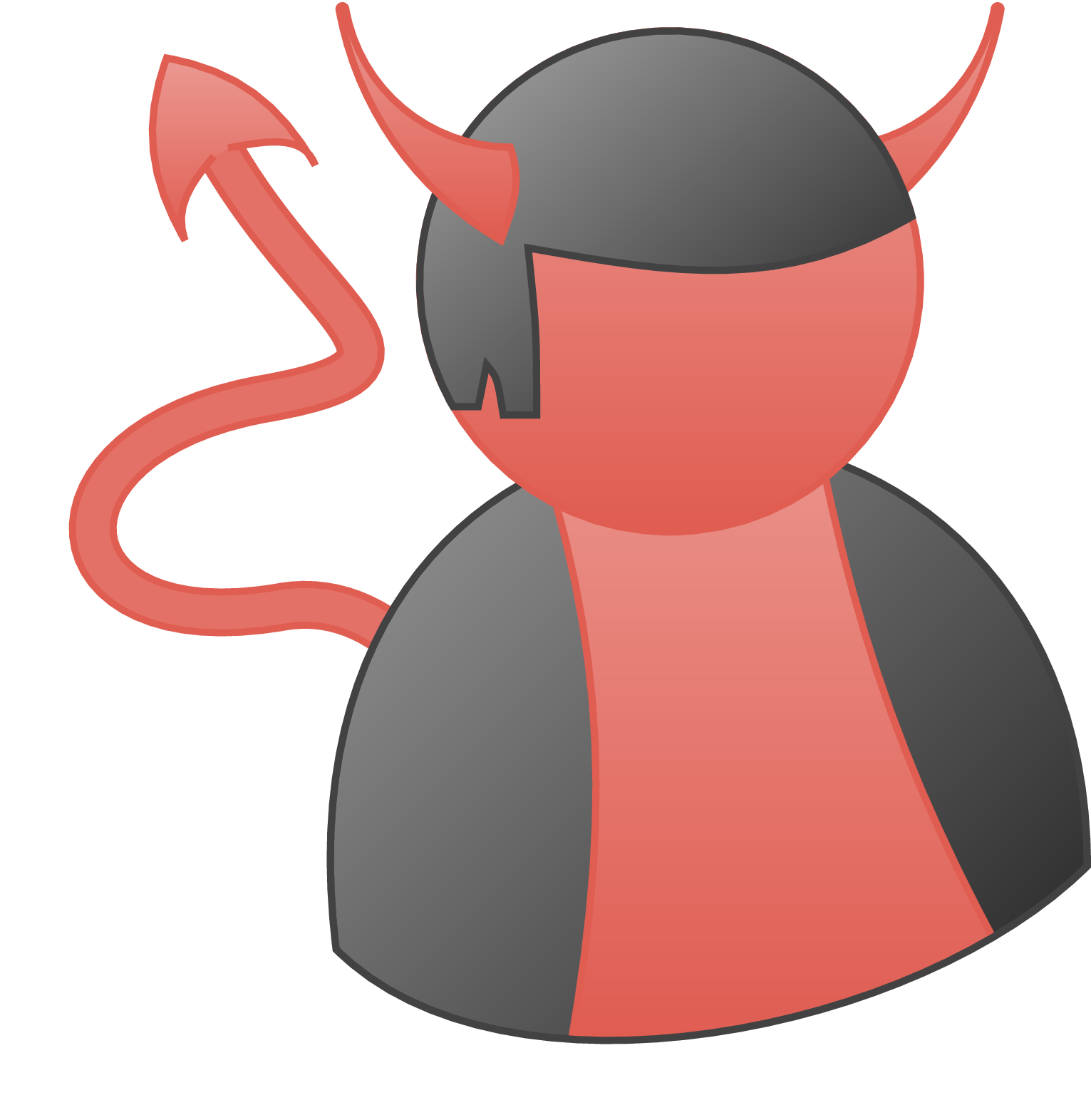 Find!
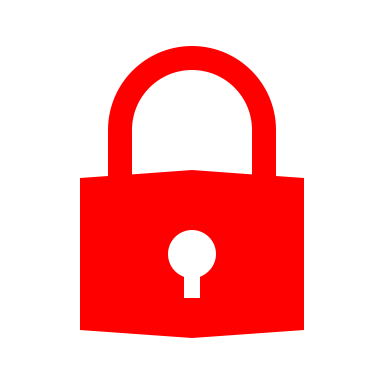 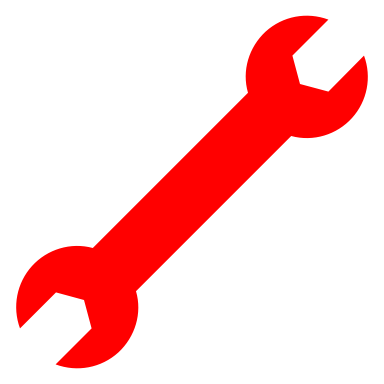 DB
...
Update password
Credibility: Any malicious server shouldn’t convince the 
client that (a high-entropy) password is in DB.
[Speaker Notes: In this work, we care about the credibility of the private set membership problem. Let's consider the following adversarial scenario.

Suppose the client encrypts its password using some homomorphic encryption, and sends it to the server, and suppose the server is malicious. Then the malicious server 'knows' the password under the hood of this homomorphic encryption, and hence can always convince the client that the password is contained in the leaked password database. In this way, the server can keep ask the client to update its password. And this can potentially increase the chance that the client choose a bad password.

So in this work, we formalize the following intuition as credibility, which requires that if the password is not leaked, then the server shouldn't]
Our Def: Credible Private Set Membership
Client
...
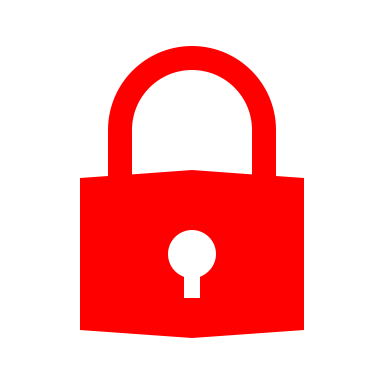 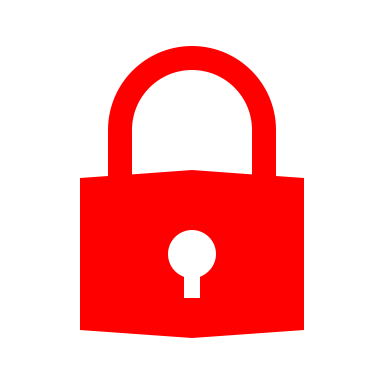 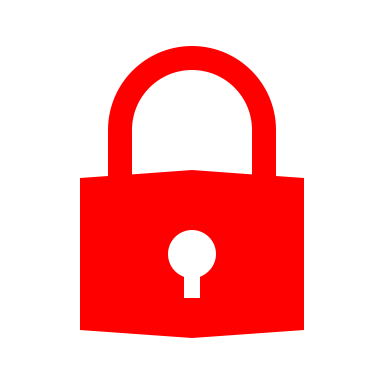 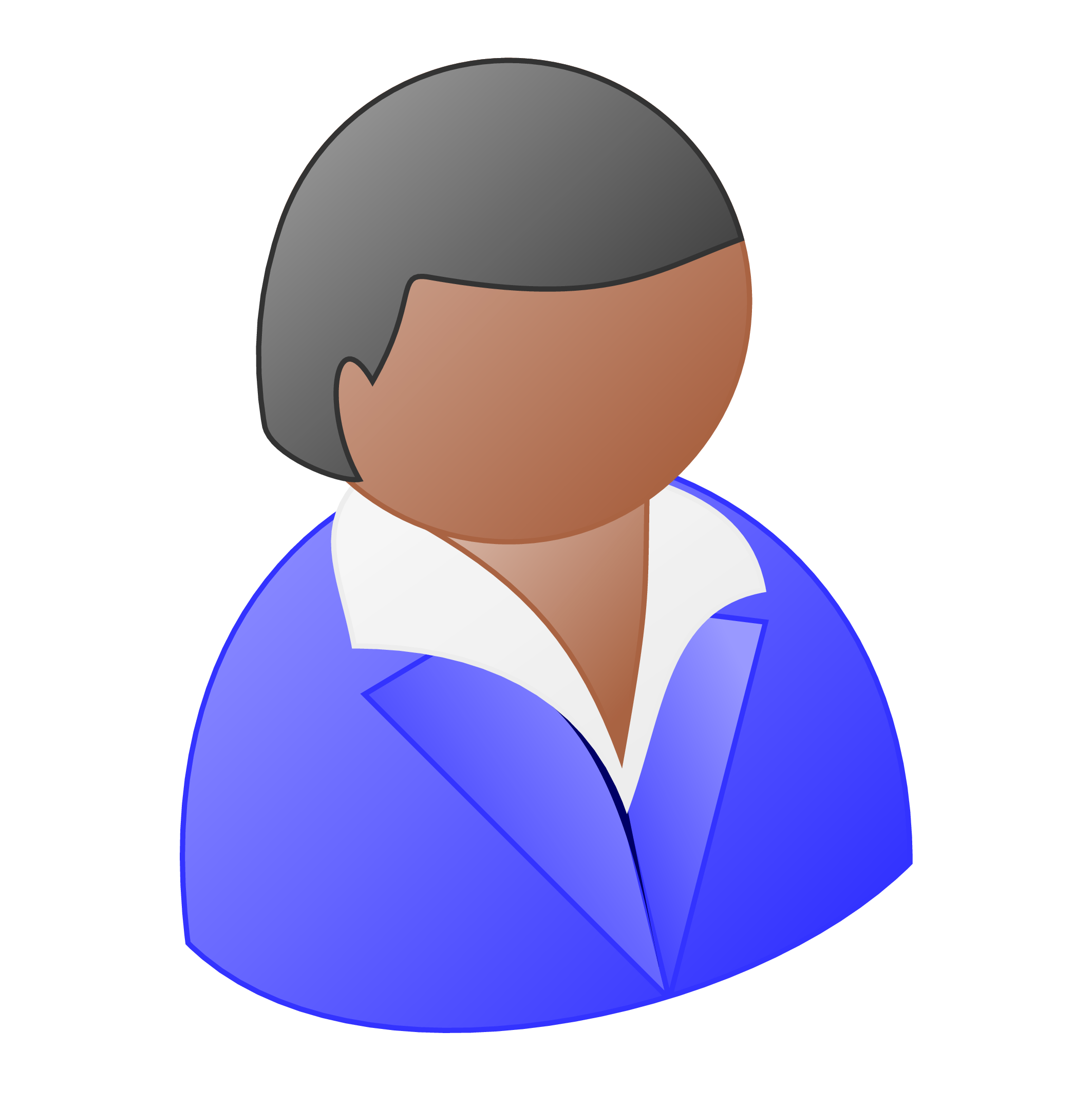 DB:
Our Goal: Round Optimal Protocol (2 rounds)
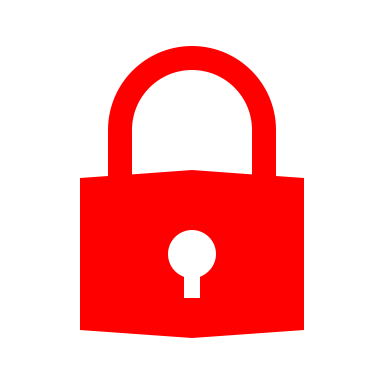 Accept / Reject
...
Client Privacy:
[Speaker Notes: And this leads to our following definition of credible private set membership protocol. Our focus is the round optimal case, which is 2 rounds.

In this case, the client sends the first message, which is a homomorphic encryption of its input x. Then the server sends back the homomorphic encryption of whether there is a database entry w such that x and w satisfy a fixed relation R. Here, if R is the equality check relation, then the protocol corresponds to the leaked password checker.

Finally, the client can decide to accept or reject the respond from the server.

For Client privacy, we requires that for any two inputs x0 and x1, the corresponding first messages generated by the client are indistinguishable.]
Our Def: Credible Private Set Membership
Client
...
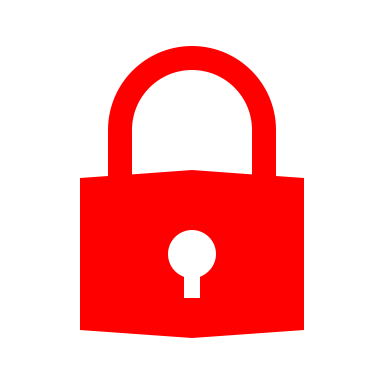 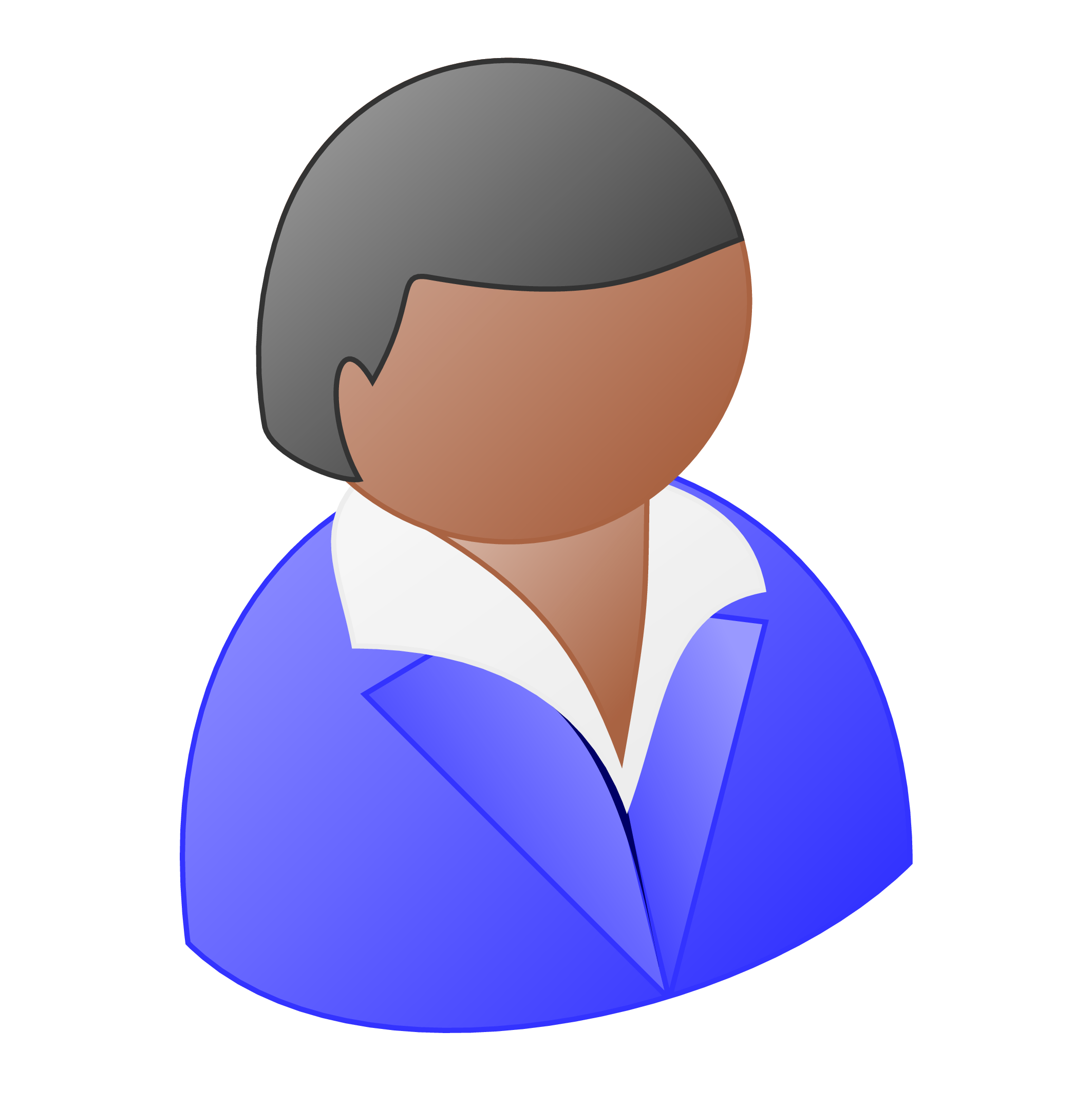 DB:
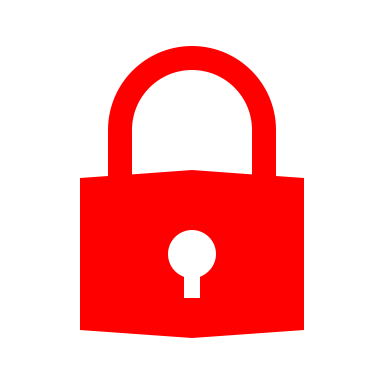 Accept / Reject
...
Server Privacy:
[Speaker Notes: On the other hand, on the server's side, we require that there exists a simulator such that, for any maliciously chosen first message, the server's response can be simulated by the simulator only using the query result.]
Our Def: Credible Private Set Membership
...
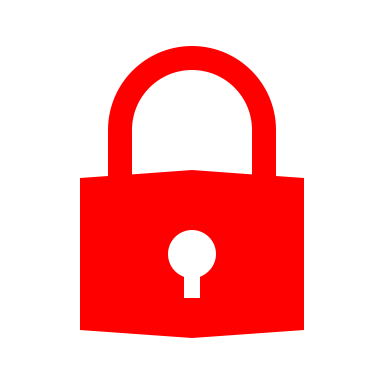 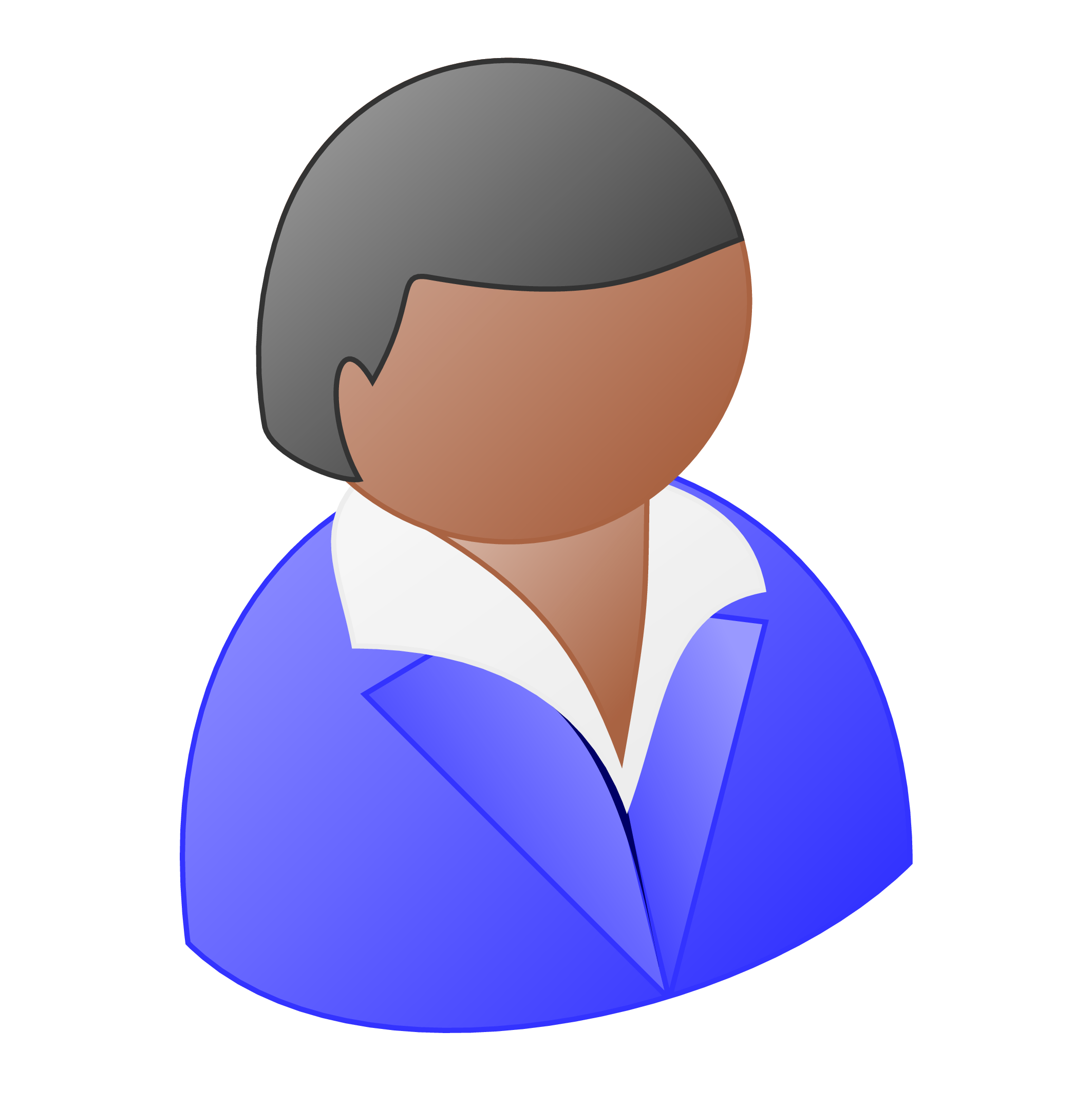 DB:
Reject!
...
Credibility
[Speaker Notes: The credibility property is defined as follows.
For any high entropy input x, the client always rejects from the protocol.

More precisely, we require that if the distribution D has high entropy, which means for any fixed witness w, it only satisfies the relation R with some negl pr, then the client should always rejects the server response.]
Prior Approaches
Client
...
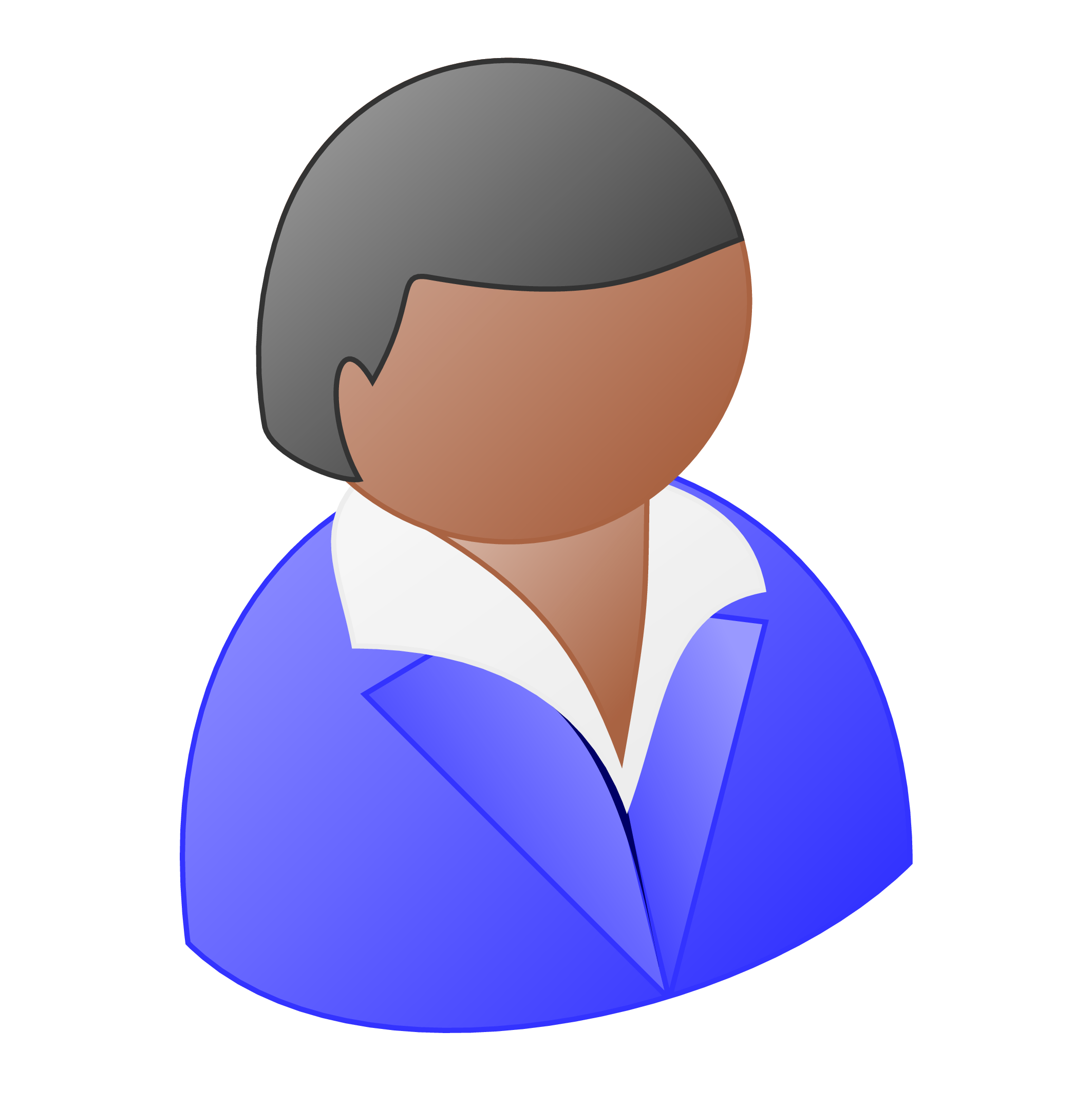 ‘Find’
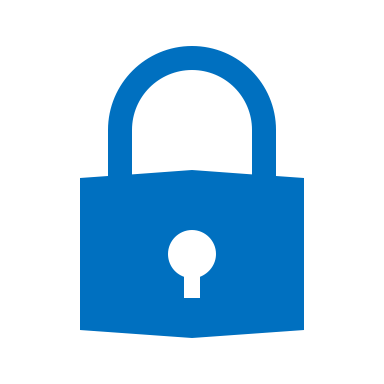 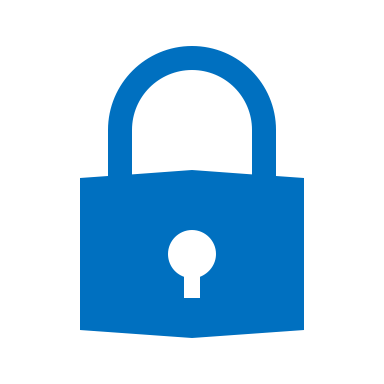 DB:
Oblivious PRF
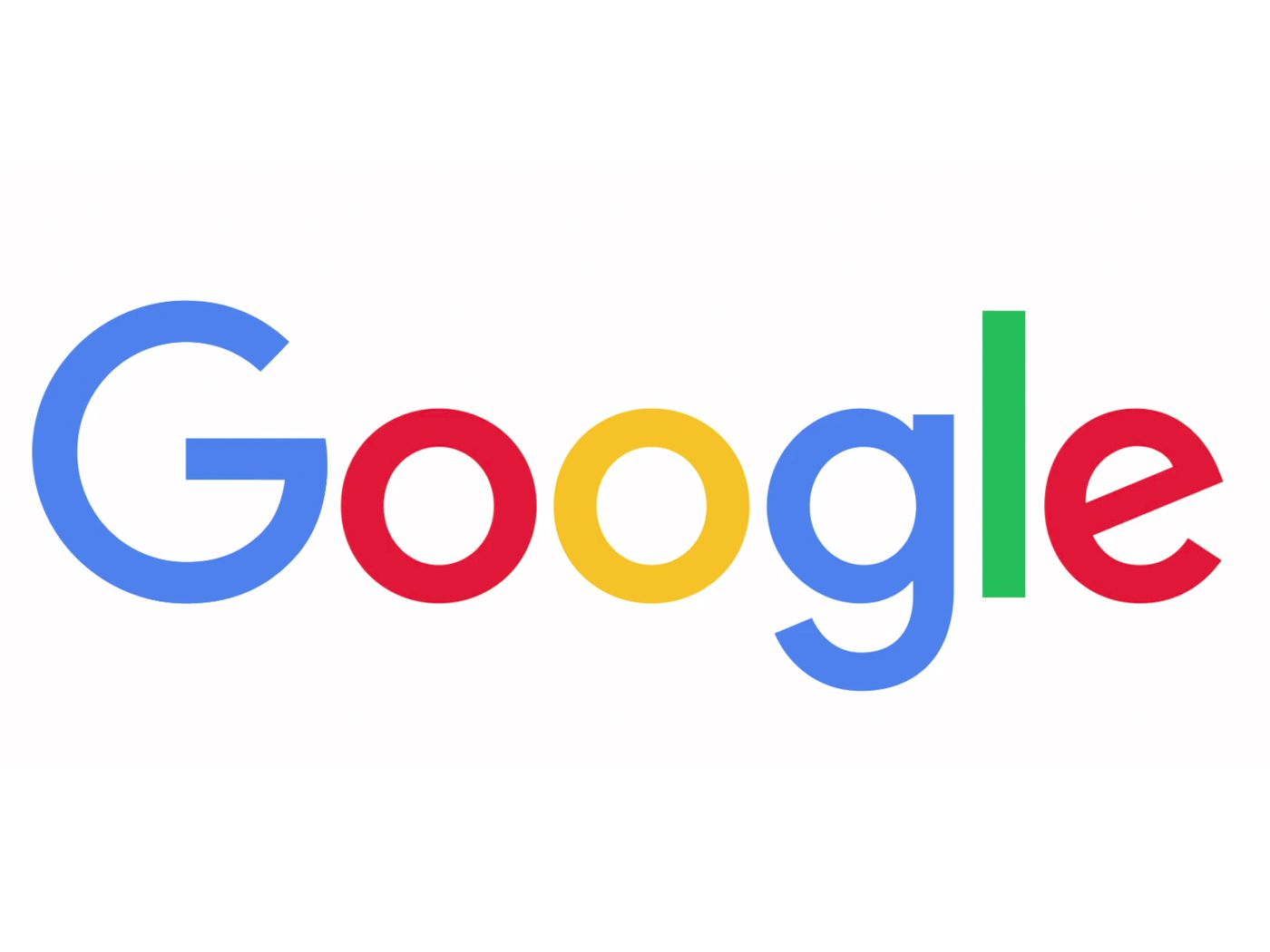 Password
0x24152ab
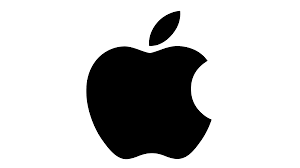 PRF
Match!
...
Non-back-box Use of Crypto Primitive
Client
DB:
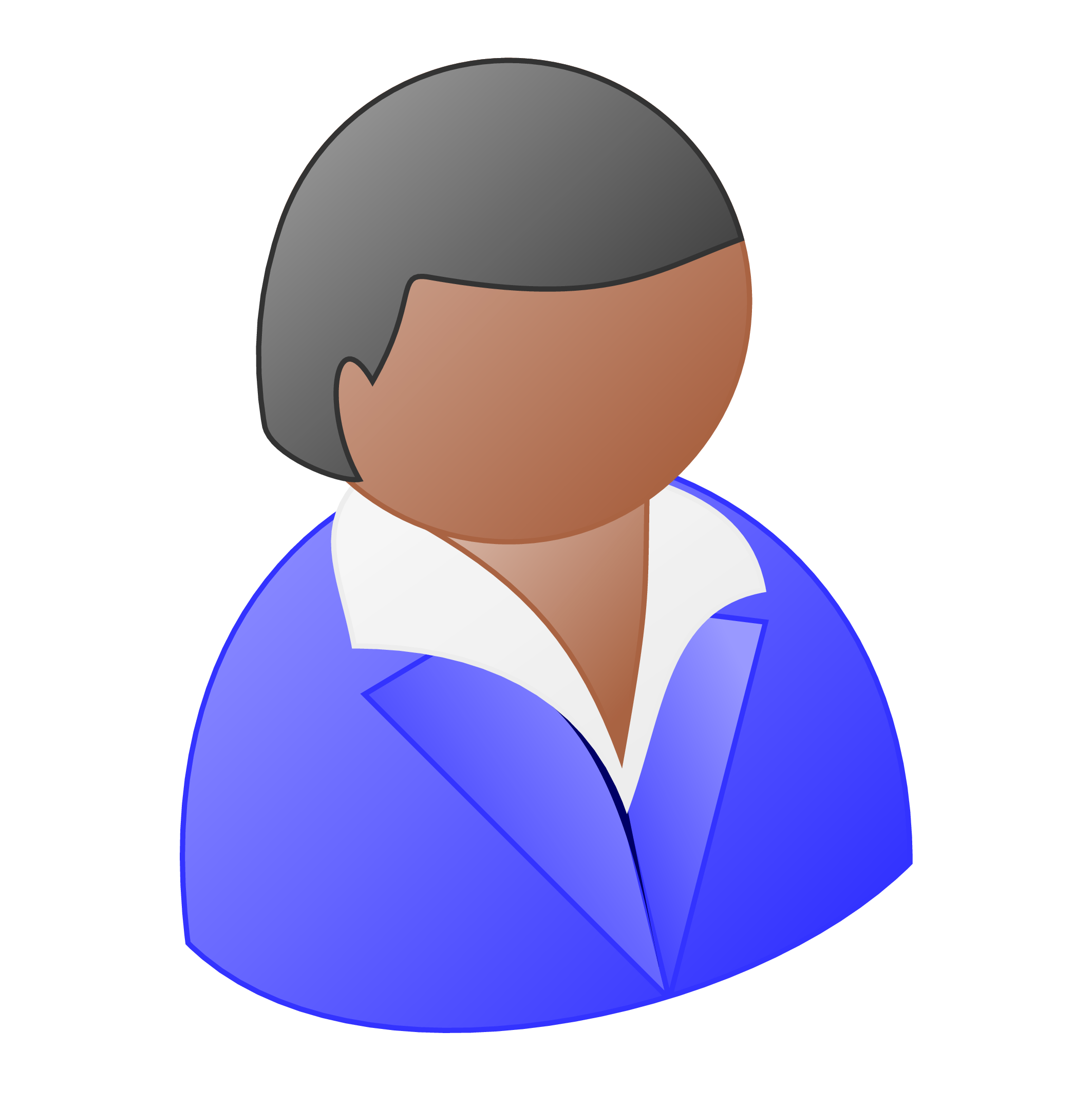 Hash
[Speaker Notes: Previously, do we know how to achieve credibility? 

Previously, one approach to achieve credibility is to hash the database using a oblivious PRF, where the key of the PRF is held by the client. Then we have the server send the hash values to the client,
and the client can locally compute the PRF over its input password, and obtain its hash value.

Next, the client can locally check the equality between the hash values and see if there is a match.

This idea has been implemented by apple and google. The issue with this approach is that the communication complexity of the protocol now grows with the database size.

Another approach is to hash the database to a small-size hash value. In this way, we can somehow fix the database using this hash value, and then prove to the client that there exists a preimage of the hash that contains the password or not.

However, this approach requires the non-black-box use of the hash function, which could be very inefficient.]
Question
Can we build credible private set membership with both 
sublinear communication, and 
black-box use of underlying crypto primitives?
[Speaker Notes: In this work, we study the following question. Can we build credible private set memebership protocol with both the following features? 
First, we want the communication to be sublinear in the database size, and secondly, we require the construction to only make black-box use of the underlying cryptographic primitives.]
Our Result
For Equality Relation (Password Checker)
Black-box credible private set membership protocol in plain model from Learning with Errors (LWE)/Decisional Diffie-Hellman (DDH).
For Efficiently Searchable Relation
Black-box credible private set membership protocol with trusted transparent setup from LWE/DDH.
For Bounded-depth Searchable Relation
Credible private set membership protocol with trusted transparent setup from LWE. (almost black-box, except bootstrapping in FHE)
[Speaker Notes: Here is our result. We first consider equality relation. In this case the private set membership protocol can be used as a password checker.
In this case, we construct a black-box credible private set membership protocol in the plain model from learning with errors assumption and decisional Diffie-Hellman assumption.

Then we consider a bigger class of relations, which we call it efficiently searchable relations. 

So here, we say a relation is an efficiently searchable relation, if there exists a branching program f with the database hardwired in it, and this branching program takes any input x, and can outputs an index i such that the i-th entry of the database satisfies the relation R. Crucially, we require the length of this branching program to be logarithmic in the size of the database.
As you can image, the equality relation satisfies this property, because you can build a trie tree based on the database, and equality checking with the input x can be implemented as a branching program of length logarithmic in the database size.

For efficiently searchable relations, we build a black-box credible private set membership protocol with trusted transparent setup from LWE or DDH assumption.

Finally, we consider general relations, where the relation is searchable by any bounded-depth circuit. In this case we build a credible private set membership protocol with trusted transparent setup from LWE. Our construction almost make black-box use of the underlying primitives, except the bootstrapping step in the fully homomorphic encryption.

In the rest of the talk, I'll explain to you how to achieve our second result, which is how to build a black-box credible private set membership protocol from LWE/DDH.]
Starting Point: Commit-and-Prove
HE: Malicious secure 
homomorphic encryption [IP07]
Server
Client
HE
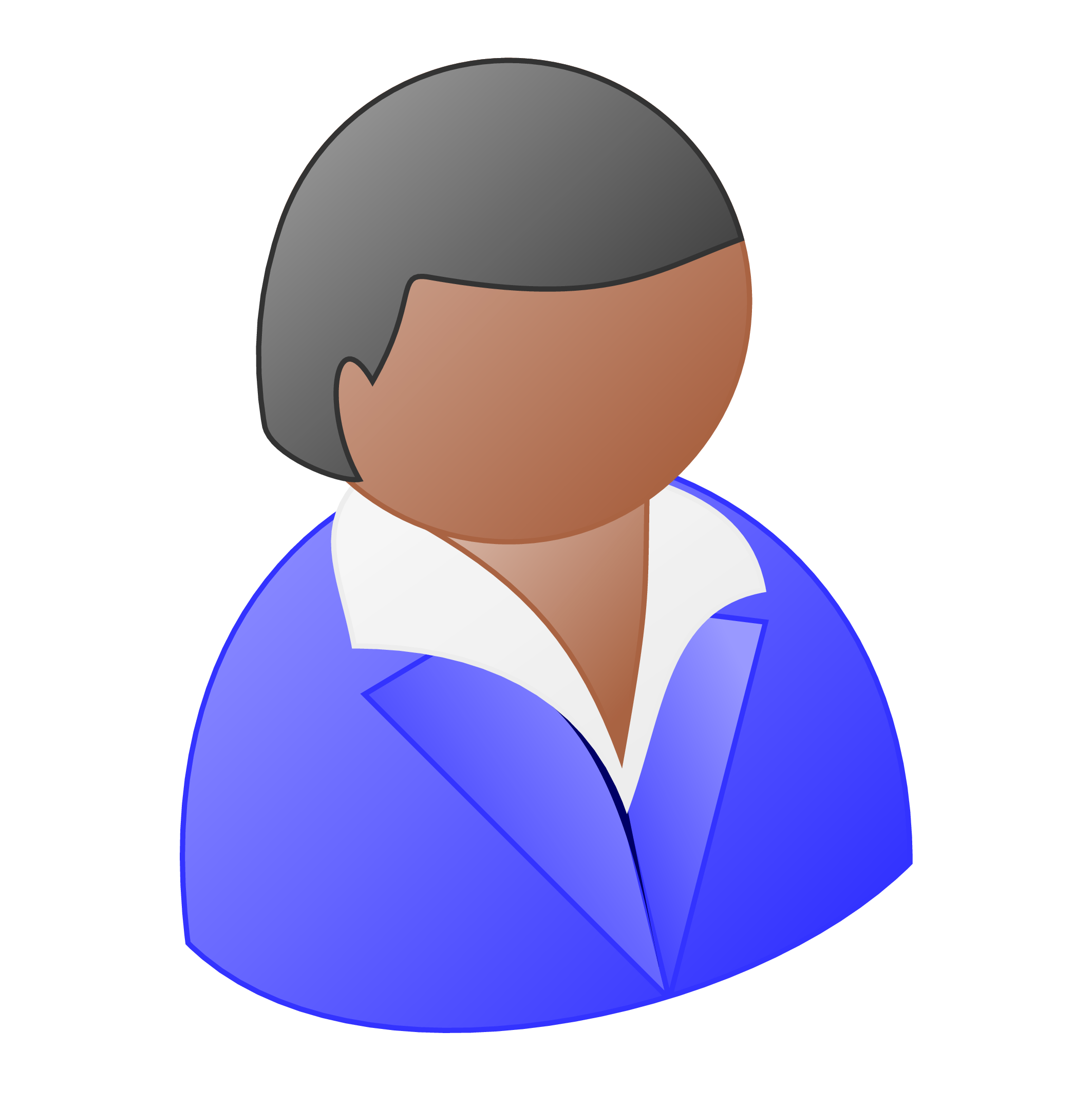 HE
[Speaker Notes: Our starting point is the following commit-and-prove scheme. We first commit each entry of the database to some commitment, and those commitments can hide the original database entries. Then we build a Merkle tree on top of the commitments. So at each node of this Merkle tree, we're going to hash its two children. Then we have the client send a homomorphic encryption of its input. Here, we're going to relies on a maliciously secure homomorphic encryption scheme, which was given in [IP07].

Then we have the server send the Merkle hash root in the clear in the second round,

and also attach a zero-knowledge proof, proving that there exists a database entry w and its local opening to the Merkle hash root such that w satisfies the relation R. Note that this zero-knowledge proof is computed under the hood of homomorphic encryption.

The high level intuition behind this construction is that, since the hash is computed outside of the homomorphic encryption scheme, once we computed the hash, we already fixed the database entries, and those entries must be independent of the value x chosen by the client. Then this gives us credibility.

So how to formally prove the credibility of this construction?]
Background: Somewhere Statistical Binding Hash (SSB)[Hubacek-Wichs’15, Okamoto-Pietrzak-Waters-Wichs’15]
Trapdoor Mode
Normal Mode
Can be constructed from LWE [Hubacek-Wichs’15] / DDH [Okamoto et. al] in a Merkle-tree style.
[Speaker Notes: To prove the credibility, we rely on the following special hash function, which is called somewhere statistical binding hash function.

This kind of hash function has a hash key. The hash key has two indistinguishable mode: a normal mode key, which is used in the actual construction, and a trapdoor mode key, which is only used in the security proof of credibility.

Moreover, the trapdoor mode key is associated with a hidden index i, and the same hash function becomes statistical binding for this index i. There is also an extraction algorithm, which takes a trapdoor associated with the hash key as input, and a hash value c, and outputs the i-th coordinate of the input.

Such a somewhere statistical binding hash can be constructed from LWE or DDH in a Merkle tree style.]
Proving Credibility
Server
Client
(SSB Hash)
HE
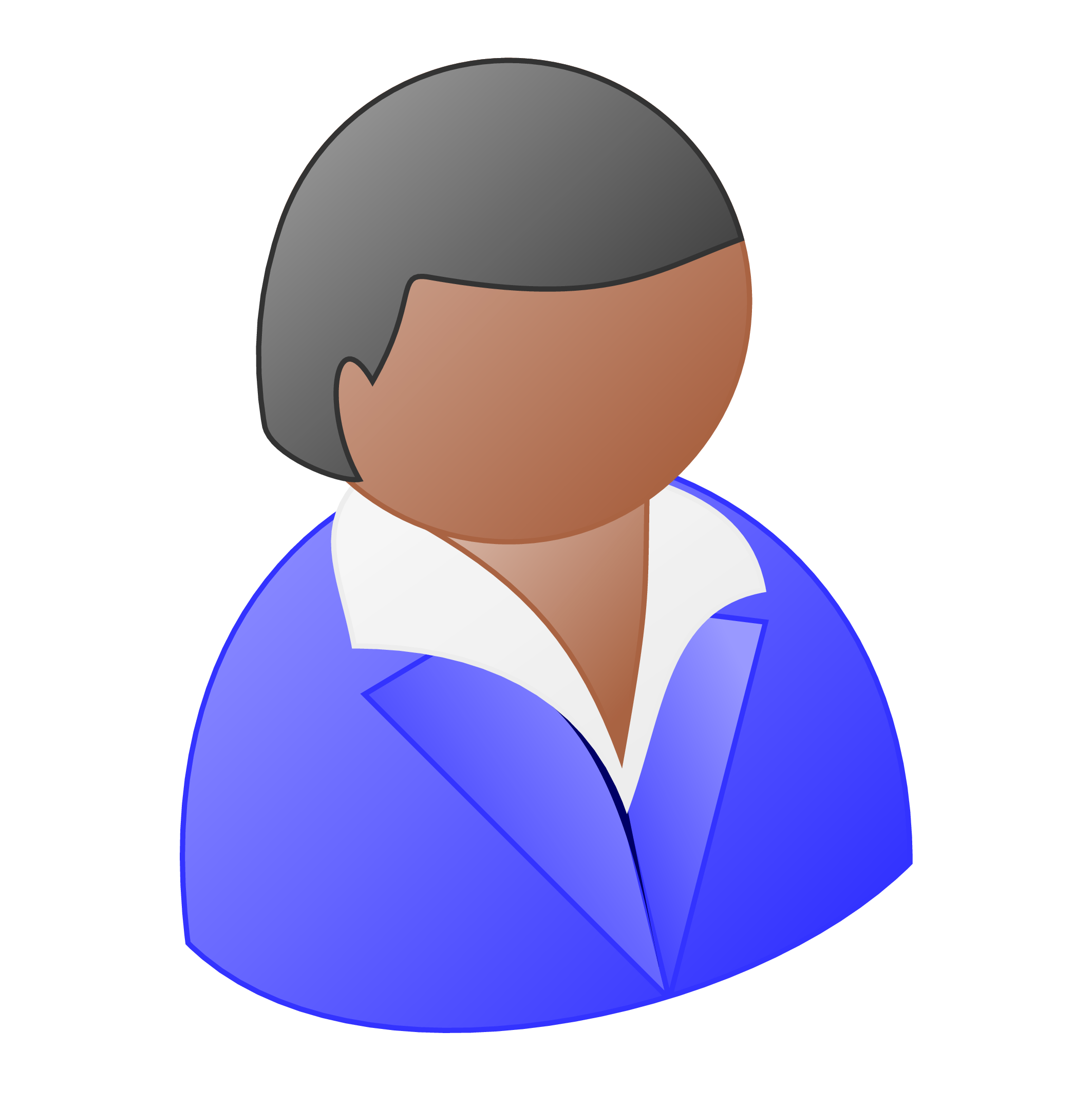 HE
Avoid non-black-box use of hash?
[Speaker Notes: Next, let me show you how to prove credibility using this SSB hash. We first replace the hash function with the SSB hash in our construction.

Then let's consider a distribution D which has enough entropy. To prove credibility, the idea is to have the SSB extractable for a random location in the database, so that we can extract a random location w'. Then from the soundness of the zero-knowledge proof, and the security of homomorphic encryption, we can argue that with noticable probability, the extracted value w' is equal to the witness w used in the zero-knowledge proof. Then we can argue that this w' together with x satisfy the relation R. However, this is unlikely to happen, because x has high entropy.

Now we have proven credibility. However, I haven't told you how to build this zero-knowledge proof, because if we take an arbitary zero-knowledge proof here, the proof needs to use the code of the hash function, and hence we need to make non-black-box use of the underlying cryptographic primitive.]
Background: Zero-Knowledge via MPC-in-the-Head [IKOS’17]
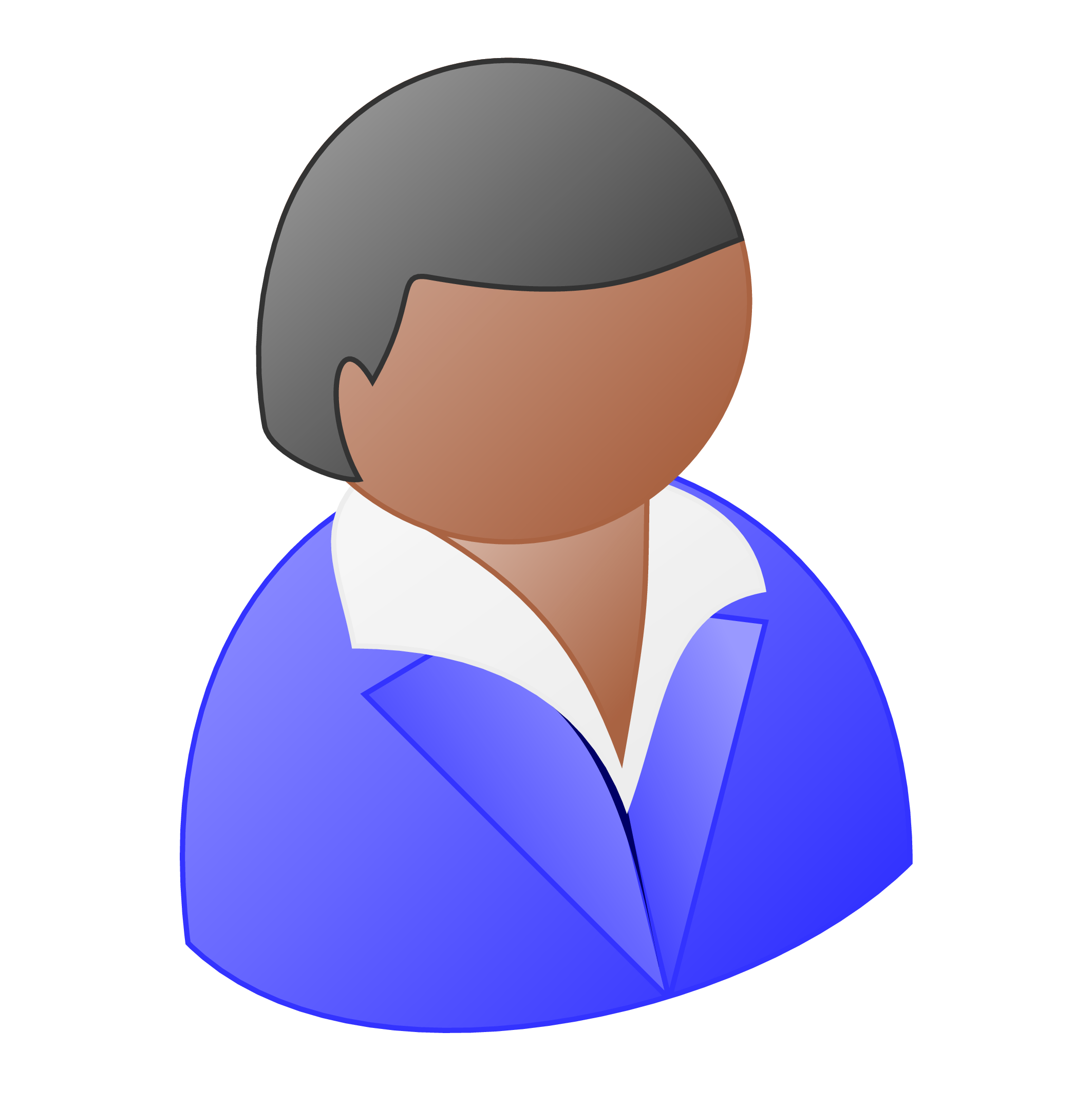 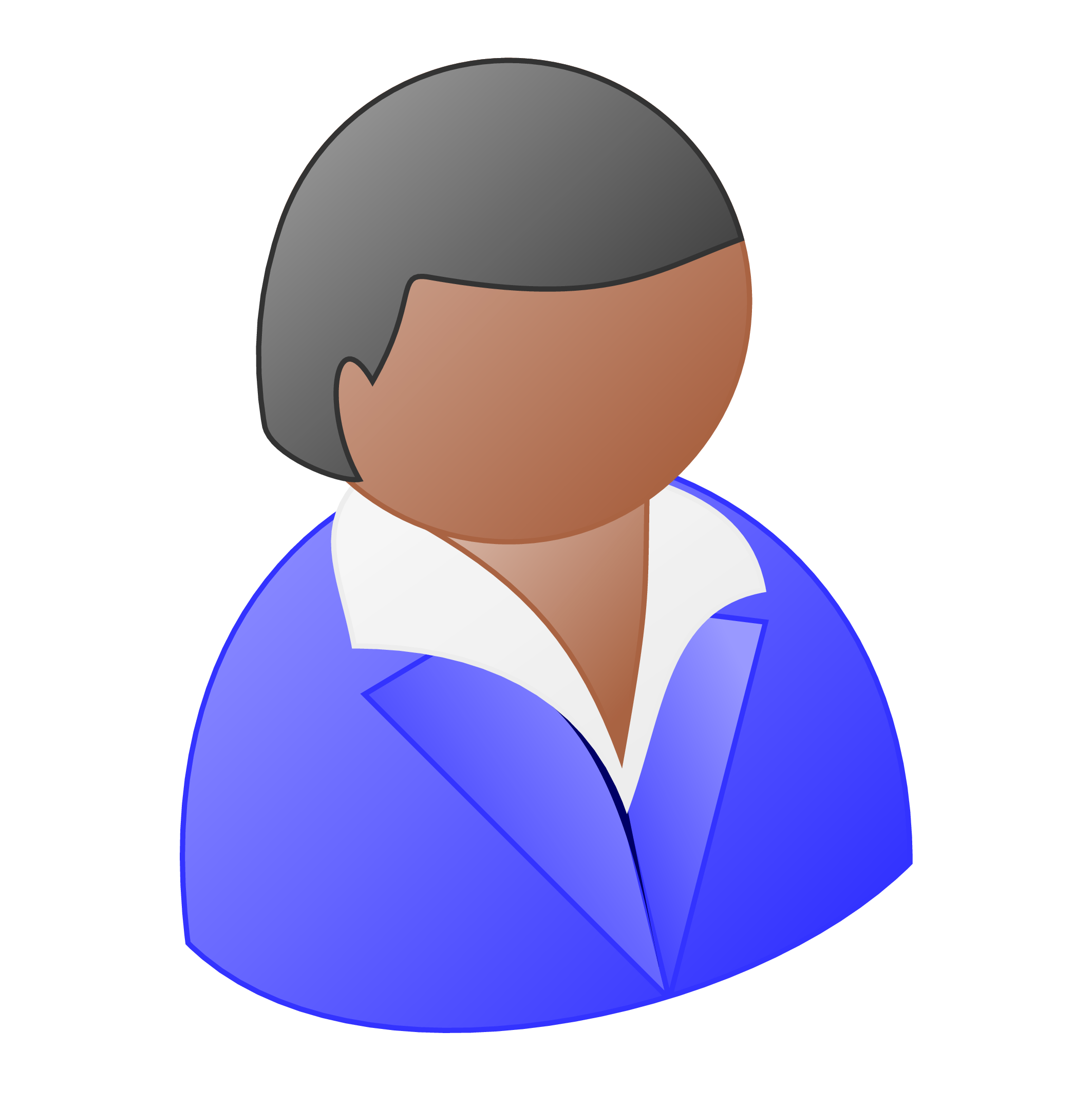 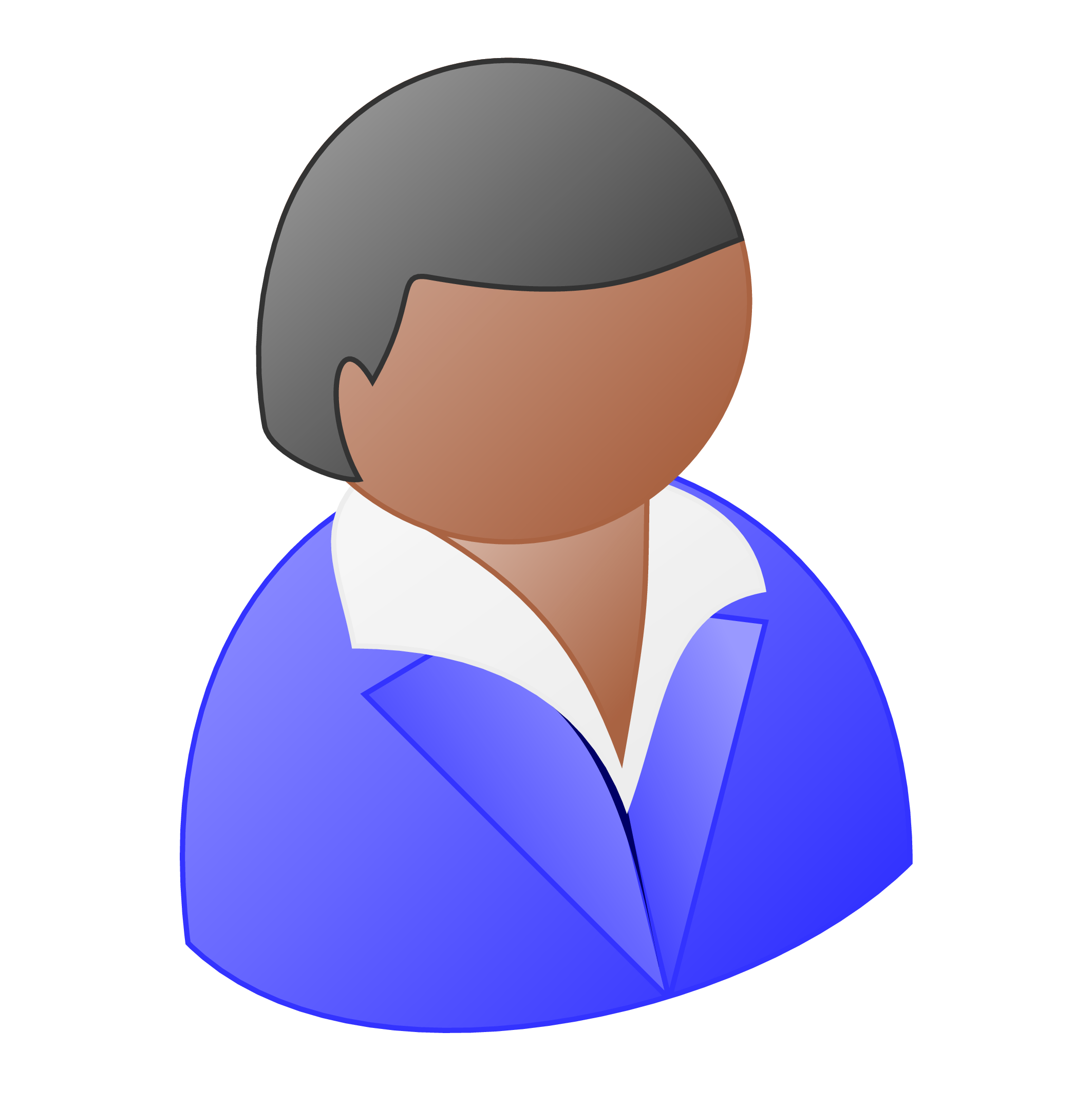 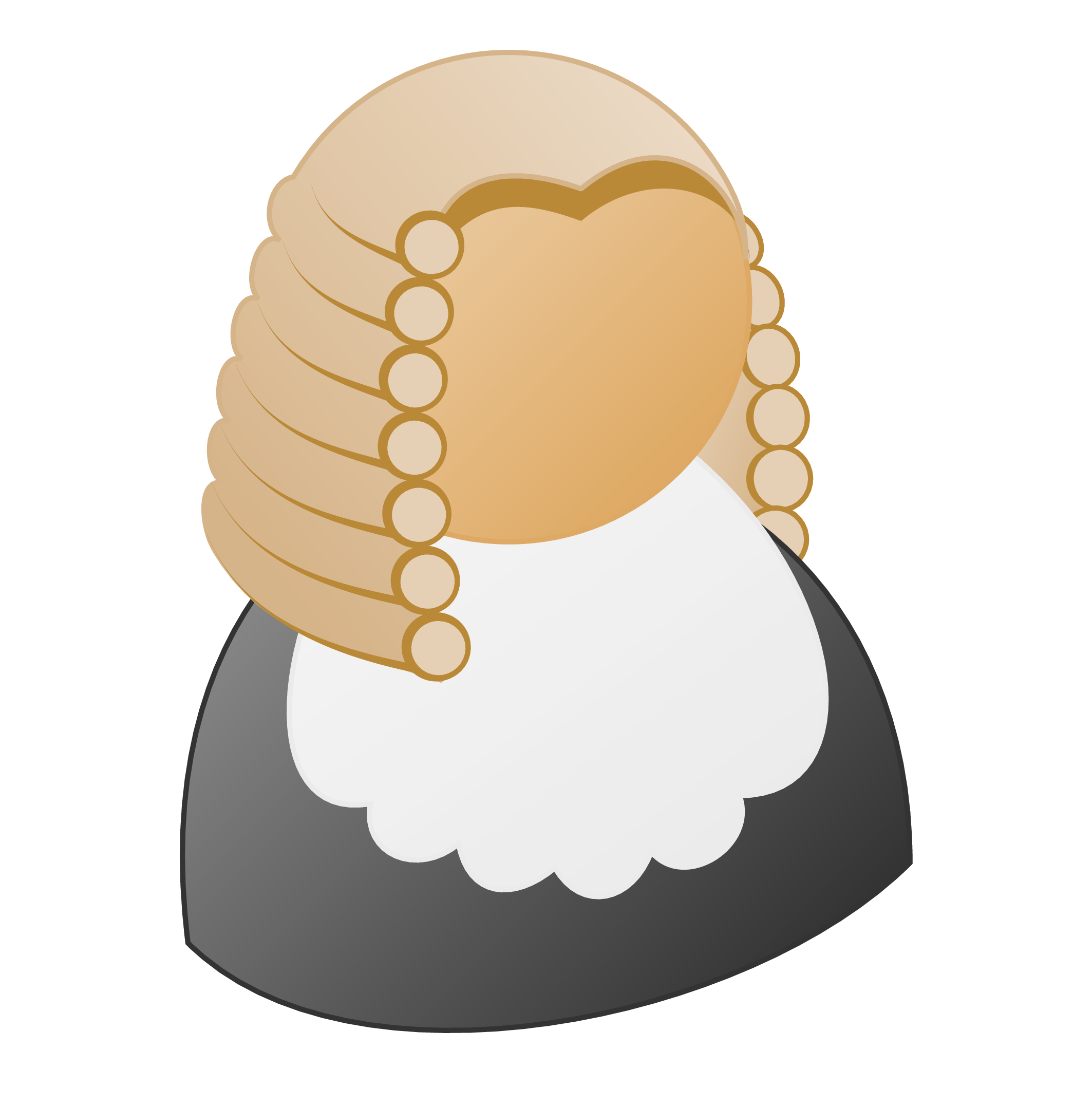 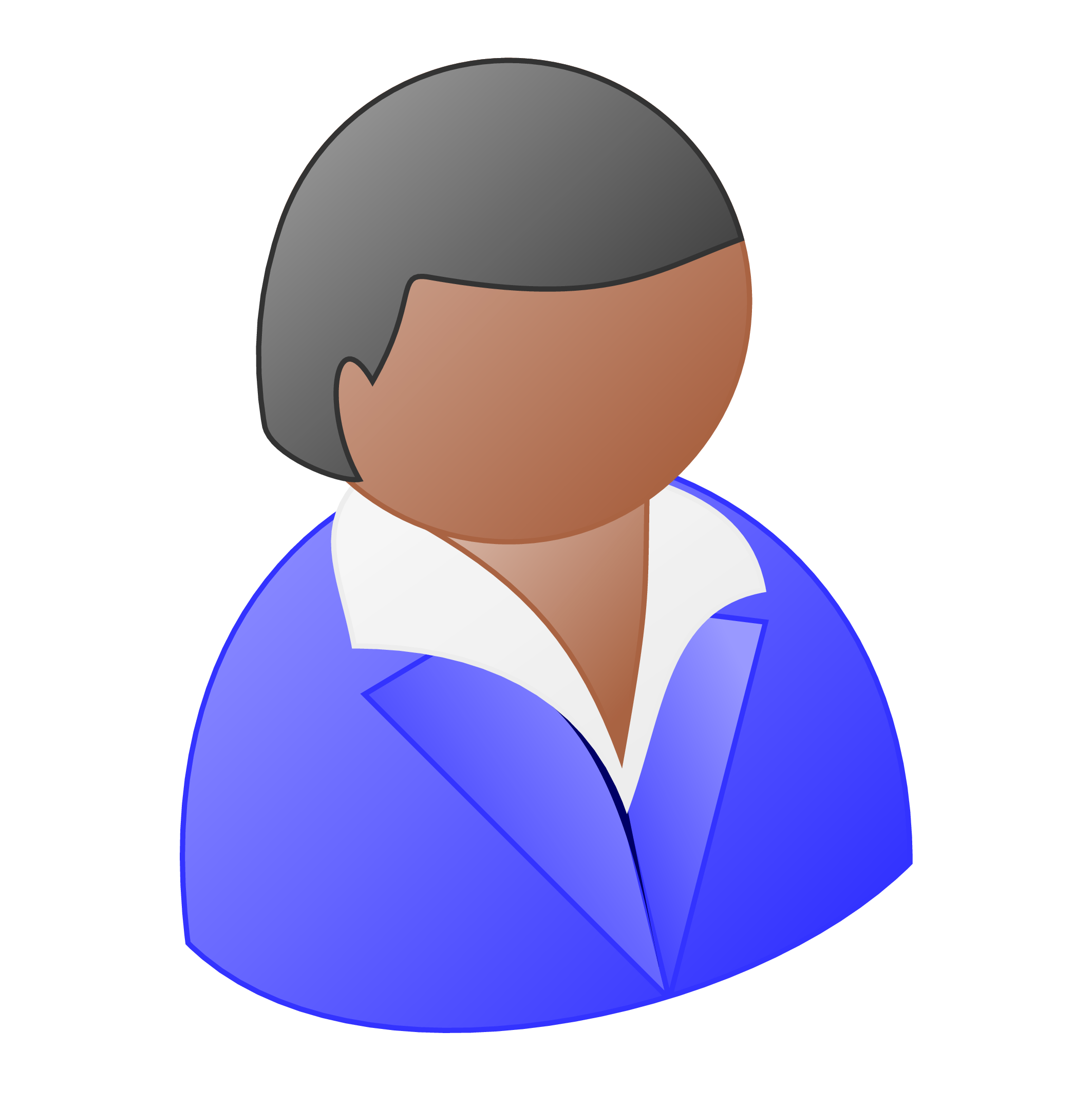 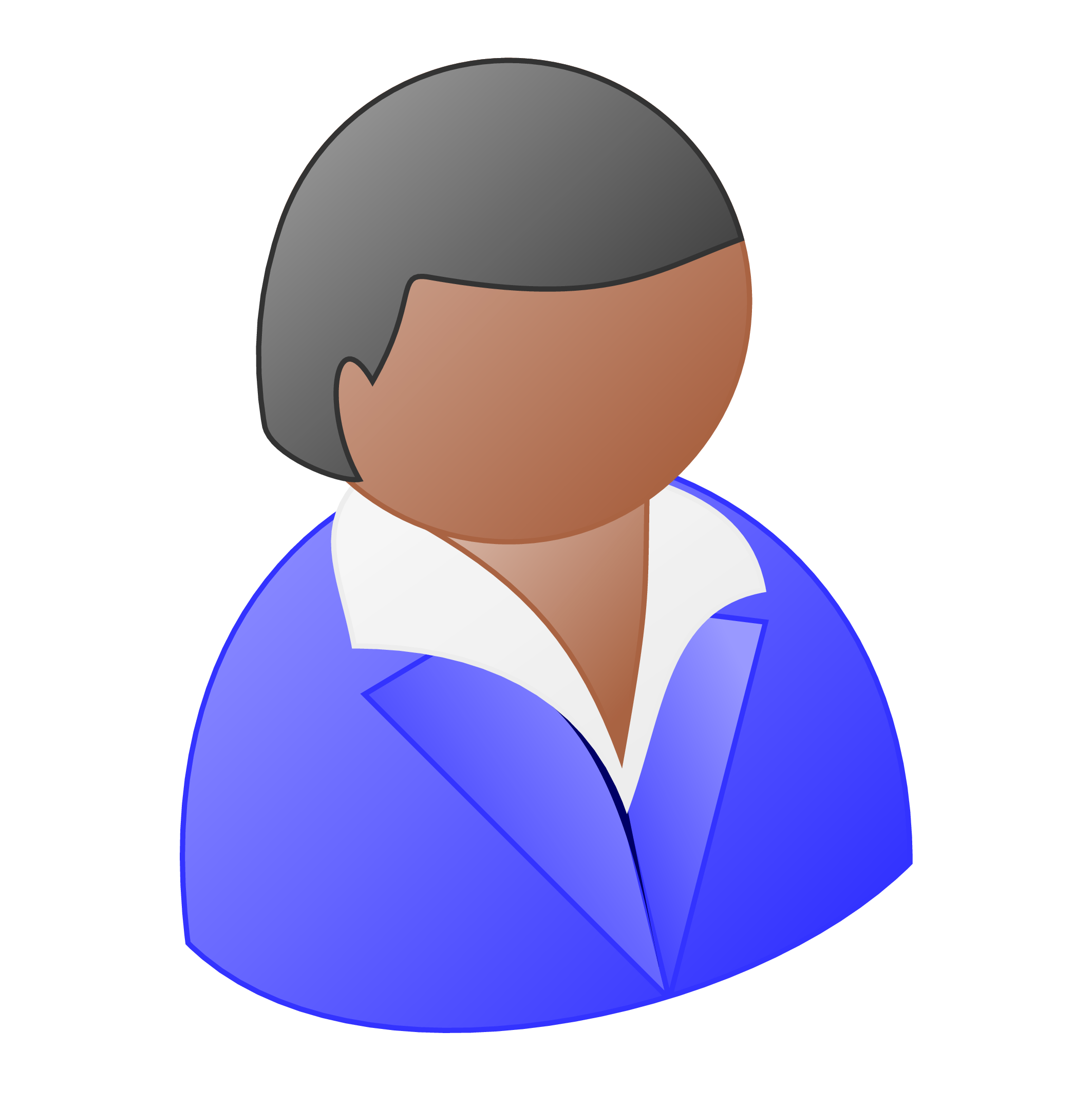 [Speaker Notes: To overcome this issue, note that we indeed only need a zero-knoweldge proof for commit-and-prove scheme. So our next idea is to use MPC in the head paradigm to build such zero-knowledge proof.

Let me recall what's MPC in the head paradigm. To prove in zero-knowledge, we first secrete share the witness to a series of witnesses from w_1 to w_N.
Then we run an information-theoretical MPC protocol in our head. In this MPC protocol, each party has an input w_i, and they jointly compute a function, which firstly recover the witness w, and then verify the NP-relation R.

To convert this MPC protocol to a zero-knowledge proof, the idea is to have the prover sends the first message, which consists of the commitment of the views for each party in this MPC protocol.

Then we have the verifier send a random subset of parties as the query. 

Then the prover can open the queried parties, and the verifier will check whether the views are consistent with each other in the MPC protocol.]
4-Round Protocol
HE
...
=
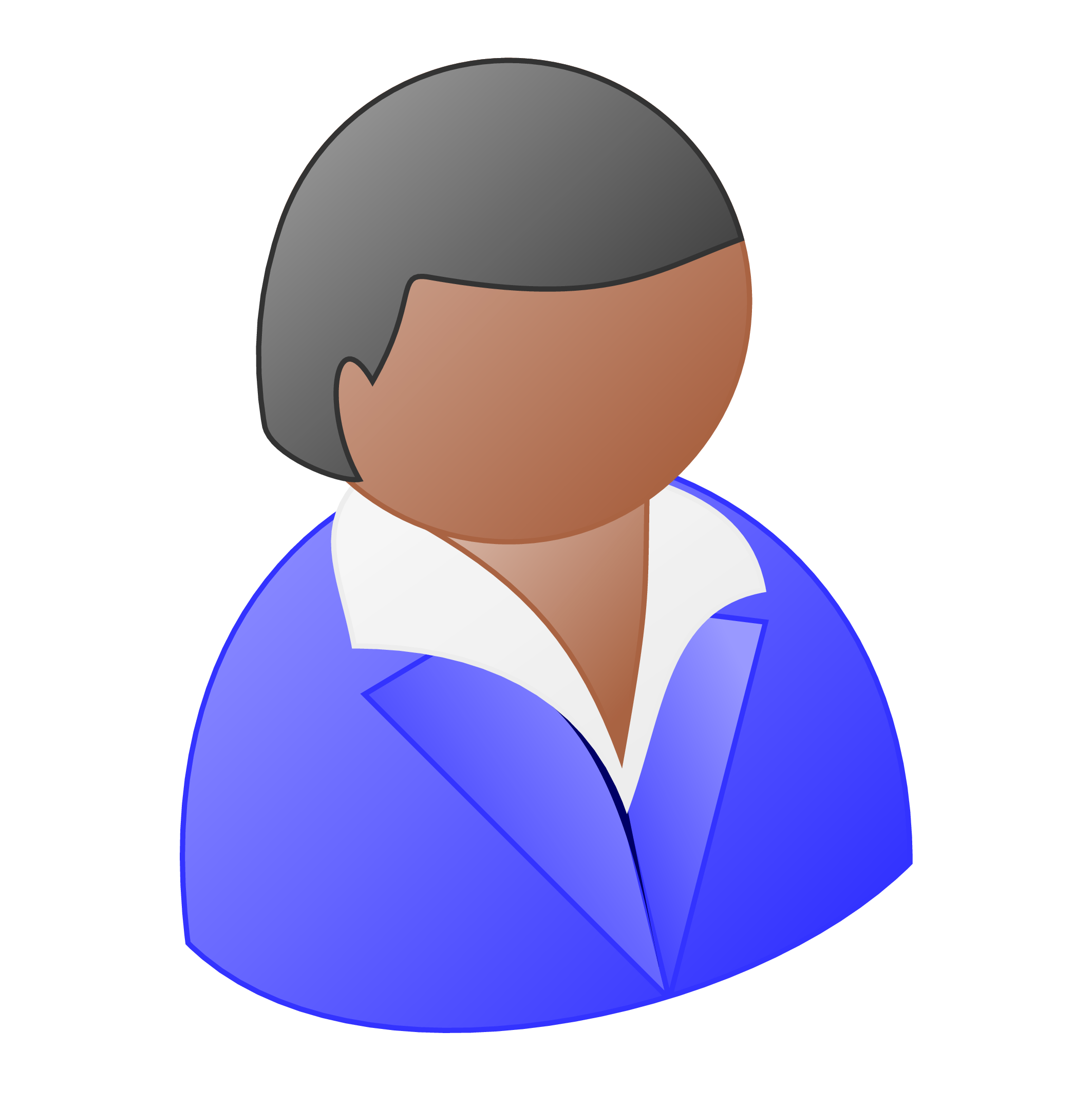 HE
HE
Compress to 2 rounds?
[Speaker Notes: Based on the MPC in the head protocol, we build the following 4-round protocol.

Initially, we secret share the database into several copies, commit them, and then build a Merkle hash tree over their commitments. Finally, we obtain a shall hash value h. 

Next, in the second round, after the client sent the homomorphic encryption of its input x, we have the server send the Merkle hash root h, and homomorphically compute the commitments under the hood of homomorphic encryption.

Nex, we have the client send a random subset of the parties, and finally, we have the server homomorphically open the queried parties, and also the local openings for this Merkle root for the queried parties in the subset S.

But this construction is a 4-round protocol, can we compress it to 2 rounds?]
Recall: 2-round Oblivious Transfer (OT)
Sender
Receiver
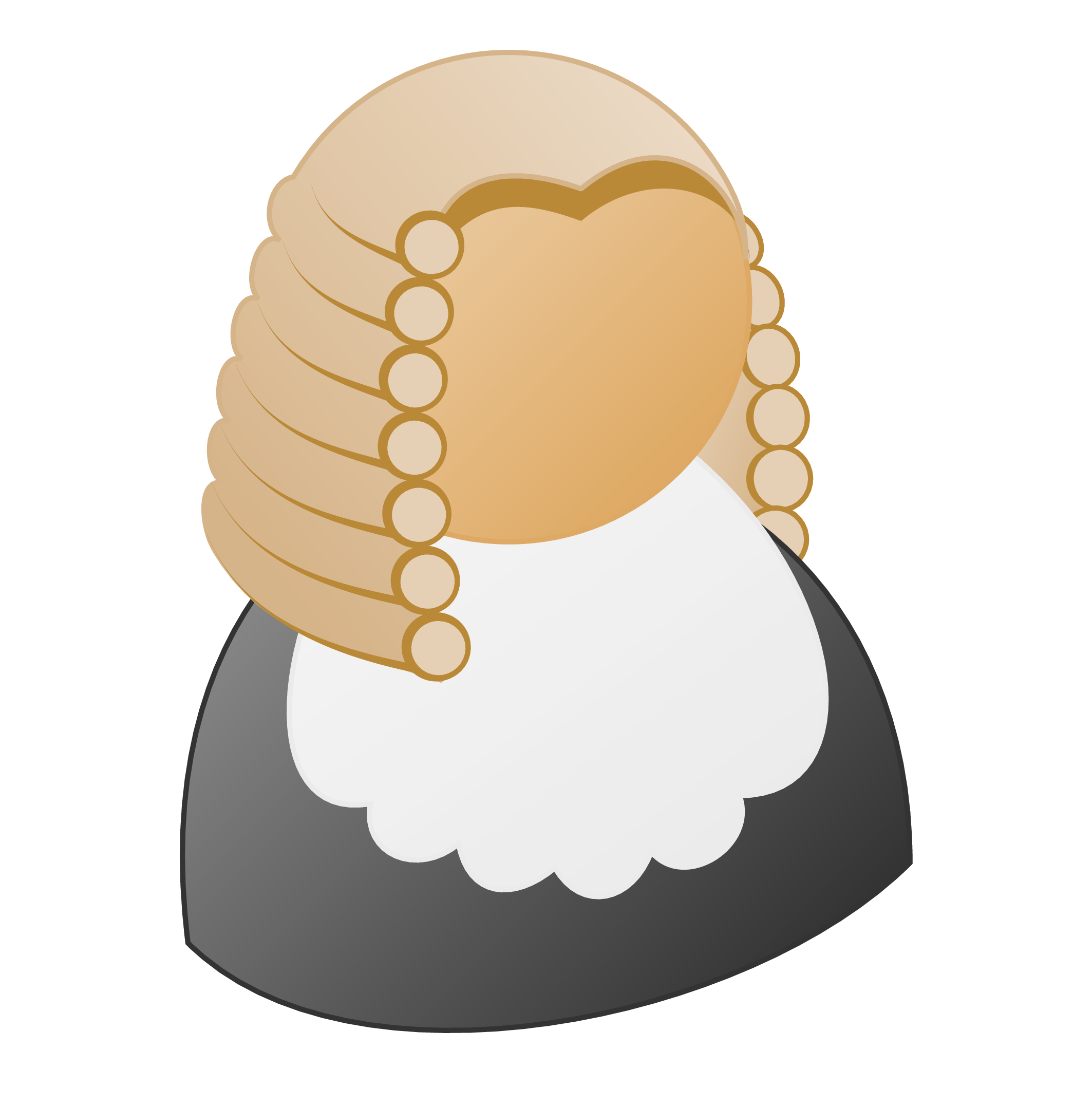 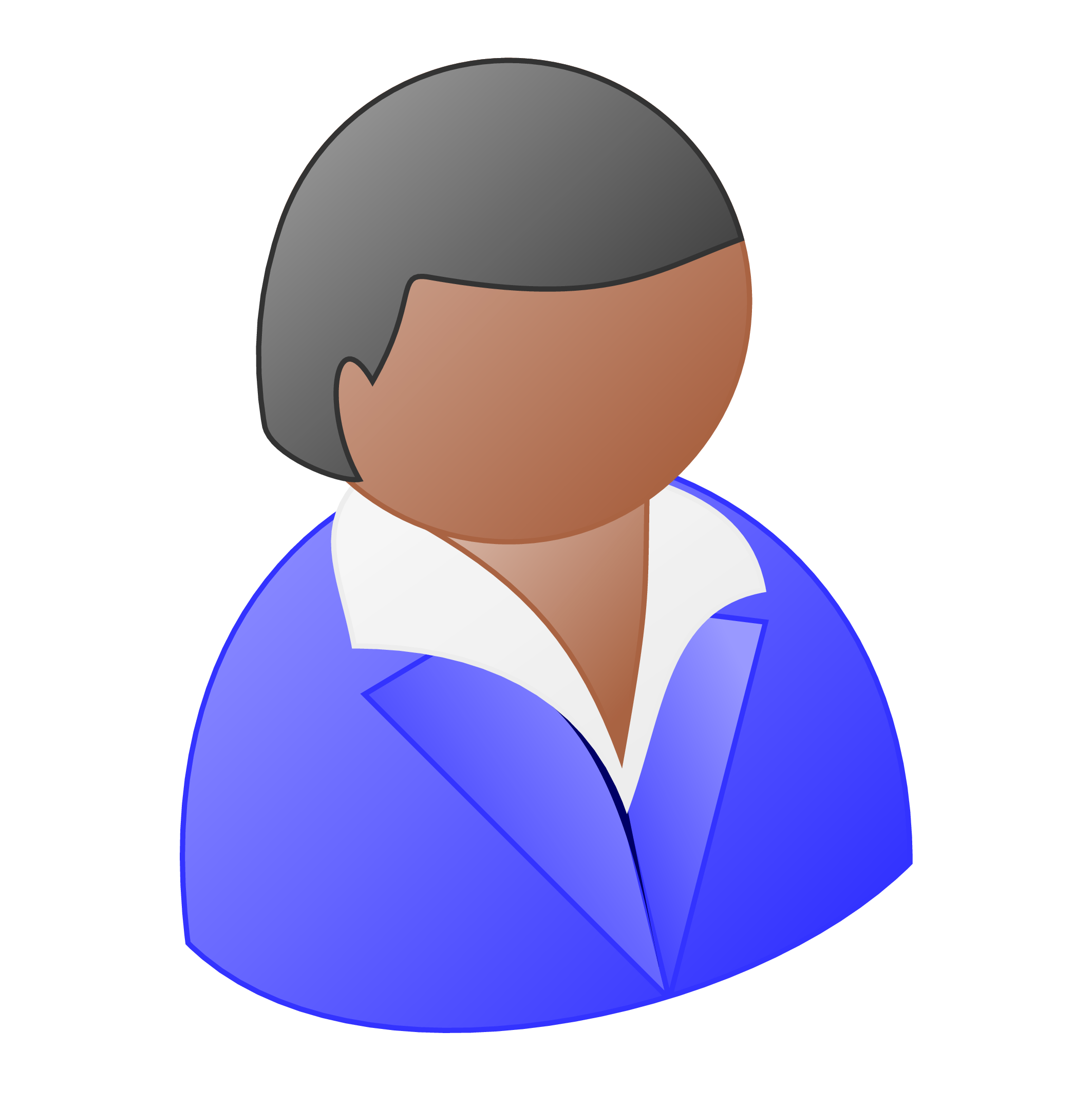 [Speaker Notes: To compress the protocol to 2 rounds, our next idea is to use a 2-round oblivious transfer protocol.

Recall that, in a 2-round oblivious transfer protocol, there is a sender and a receiver. The sender has input x_0 and x_1, and the receiver has input bit b. The two parties interact in two rounds, and finally, the receiver can learn x_sub b.

The privacy of the protocol requires the sender to hide the other bit x_{1-b}, and the receiver security requires the first OT message to hide the bit b.]
Compress 4-round to 2-round
HE
...
=
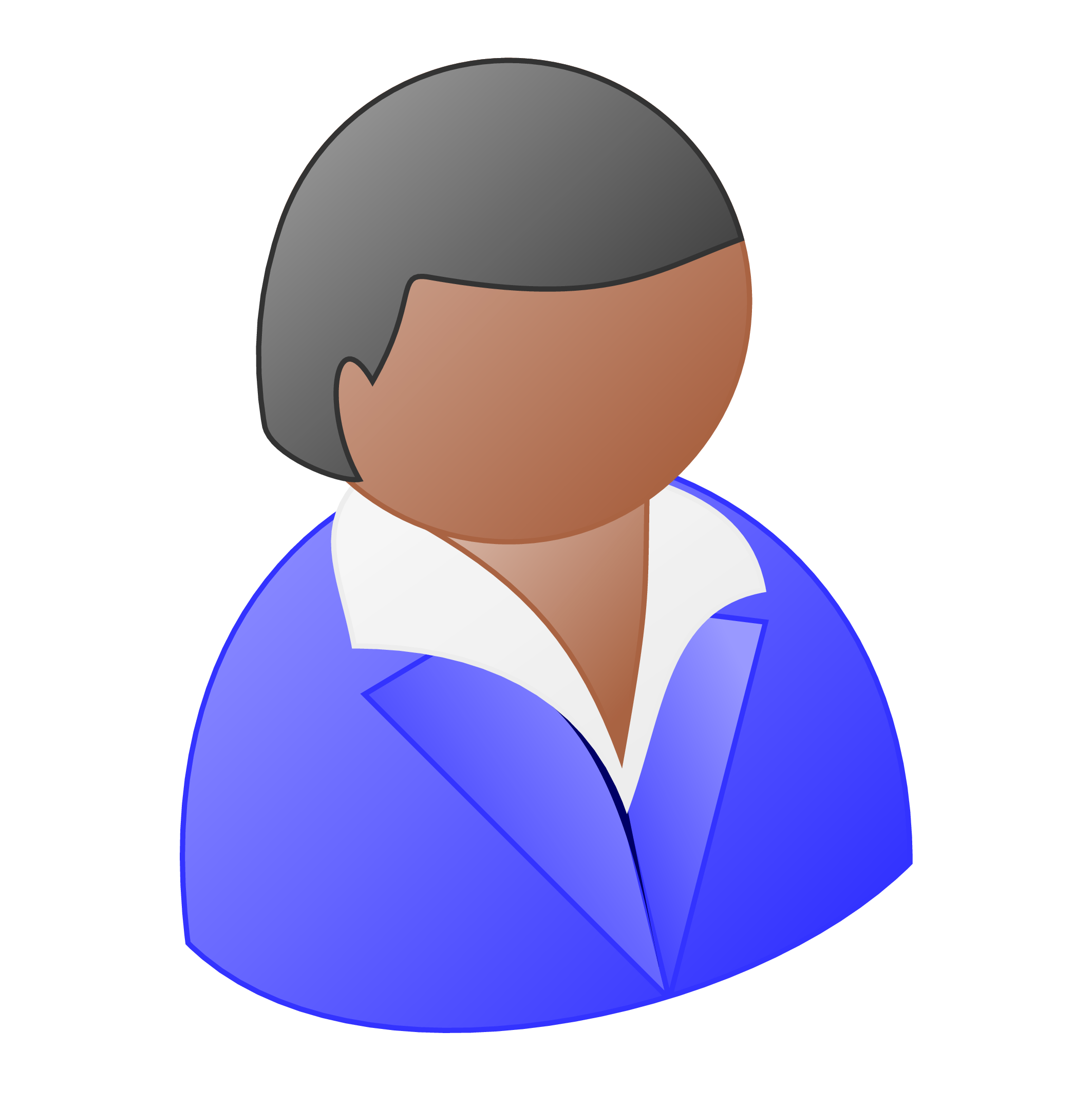 HE
HE
[Speaker Notes: Next, we're going to use oblivious transfer to compress this 4-round protocol to 2 rounds. The idea is to replace the 3rd round challenge S to the first OT message in the first round, and then wrap the 4-th round message using the second OT message. In this way, we can obtain a 2-round protocol. 

There are more challenges in our construction. E.g. how to prepare those commitments without make non-black-box use of the commitment scheme. Indeed, we first prepare a list of the commitments of 0's and 1's outside of the homomorphic encryption scheme, and then we homomorphically select which commitment we're going to use.]
Thank you!Q & A